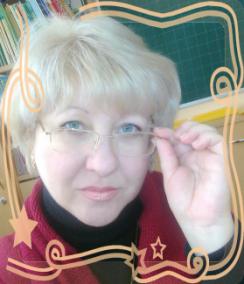 Портфоліо
Від атестації до атестації
Зміст
Учитель  початкових класів Херсонської загальноосвітньої
школи І-ІІІ ст.№1 Херсонської міської ради
Педагогічний стаж роботи –   23 роки,з них  17 за програмою “Росток”
Спеціаліст вищої категорії,учитель-методист

Богдалова Олена Олександрівна

Працюю над проблемною темою
    Розвиток пізнавальної активності молодшого школяра

ОСНОВНІ ПЕДАГОГІЧНІ ПРАВИЛА:
         дитині, як і дорослому потрібна свобода думок;
                   розвивай в учня допитливість, творчу фантазію;
         допомагай знайти істину;
                            підтримай і допоможи тому, хто цього потребує;
             умій зацікавити;
                         переймай цікаве з досвіду інших;
                                    люби дітей .
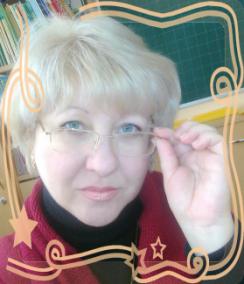 Педагогічне кредо: «Сформуй в дитини бажання навчатися.      Пам’ятай,  лишелюдина з добрим серцем може стати справжнім учителем»
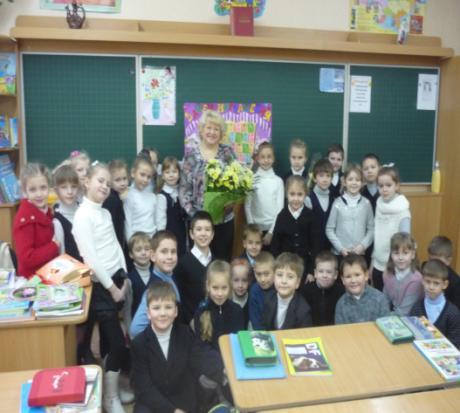 Актуальність
В умовах демократизації та національного відродження система освіти повинна забезпечити якісно новий рівень загальноосвітньої, професійної підготовки. Вже в початкових класах міняються пріоритети цілей навчання: на перший план висувається його пізнавальна функція, культ активності, самостійності, нестандартності думки, який забезпечує розвиток інтелекту дитини.
Особливої актуальності набуває проблема розумового виховання у молодшого школяра.
Одним із центральних питань розумового виховання є розвиток пізнавальної активності.
Одне з головних  завдань вчителя - домогтися того, щоб кожен  урок  сприяв розвитку пізнавальної активності дітей.
УЧЕНІ,   ЯКІ
 ЗАЙМАЮТЬСЯ
 ДАНОЮ
 ПРОБЛЕМОЮ
УЧЕНІ,   ЯКІ
 ЗАЙМАЮТЬСЯ
 ДАНОЮ
 ПРОБЛЕМОЮ
Для розвитку пізнавальної активності у молодших школярів потрібно:
загально пізнавальні вміння формувати в чіткій послідовності та системі, починаючи з найпростішого. Ця робота проводиться не епізодично, а на кожному уроці;
кожне вміння формувати поетапно. Це означає: створення мотиваційної готовності учнів до виконання певного виду діяльності, засвоєння зразка дій, первинне застосування вмінь виконувати тренувальні вправи;
в основі пізнавальних умінь лежать прийоми розумової діяльності (аналіз, порівняння, абстрагування, узагальнення).
Мета і завдання
1.Створити методичне забезпечення
процесу формування пізнавальної
активності молодших школярів
4.Постійно працювати 
над власним
вдосконален-
ням
2.Забезпечити умови для розвитку 
пізнавальної активності
 учнів
3.Навчати школярів
прийомами
розумової 
діяльності
Видатний педагог В.О. Сухомлинський вважав, що навчальний процес у сучасній школі повинен розвивати всемогутню радість пізнання.
Очікувані результати
Вироблення в учнів стійкого і глибокого інтересу до вивчення навчальних предметів.

Здатність до оцінювання своїх здібностей та можливостей.

Уміння здійснити вибір  при вирішенні  навчальних та життєвих задач.

Швидка,безболісна адаптація у 5 класі.
Є таке загальне педагогічне правило: засвоєння знань відбувається у процесі активної розумової діяльності учнів. Учень повинен не тільки запам’ятати правила або окремі поняття, не пасивно сприймати в готовому виді пояснення вчителем нових знань, а доповнити й осмислити ці знання в процесі самостійної роботи. Отримані таким чином знання на багато разів краще запам’ятовуються і засвоюються .
З метою розвитку пізнавальної активності учнів :
  1.Формую мотиваційний аспект навчання .
   2. На кожному уроці застосовую пізнавальні завдання. 
   3. Створюю проблемні ситуації. 
       Саме «проблема» характеризує певний психологічний стан учнів, який виникає в процесі виконання завдання, що потребують відкриття нових знань про предмет, способах або умовах виконання завдання. 
     4.Розвиваю психічні процеси- пам’ять, увагу, уяву. 
   Саме ці якості за даними психологів - основа для розвитку продуктивного мислення і творчих здібностей учнів.
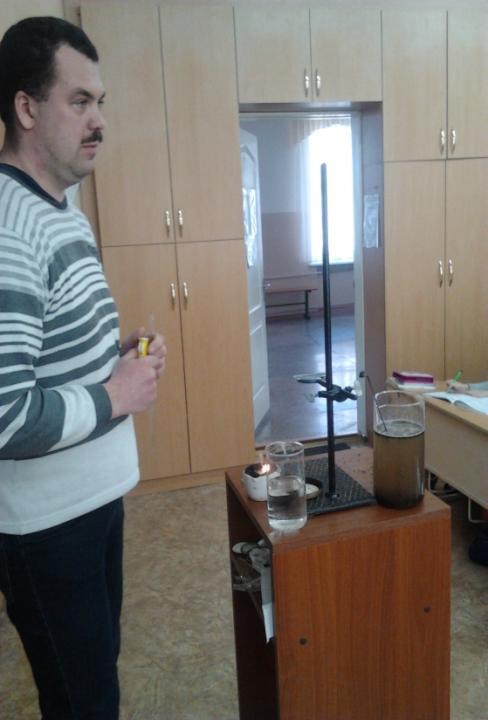 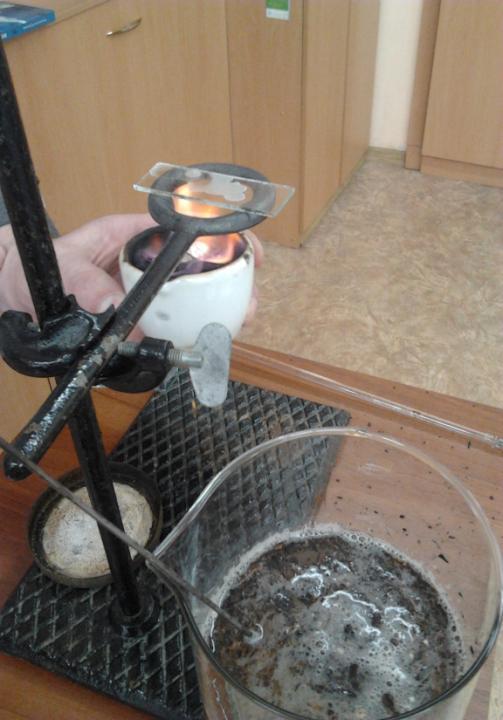 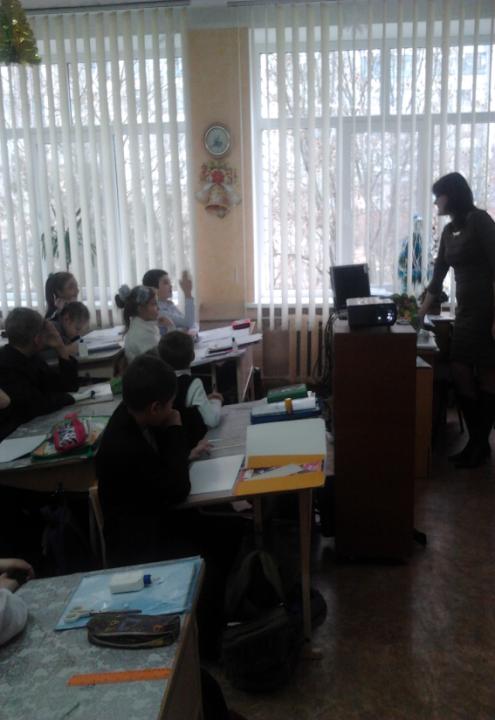 1
Як створюю методичне забезпеченняпроцесу формування пізнавальноїактивності молодших школярів
1.Індивідуалізація навчання 
      Запобігання відставанню слабо встигаючих і забезпечення розвитку інтересів, нахилів, здібностей усіх учнів відповідно до їхніх якостей, особливостей психіки.
      Де? На уроці, при виконанні домашніх завдань та у позакласній роботі. 
      Коли? Під час закріплення навчального матеріалу і його практичного застосування; важче коли діти опановують нові знання.
      2.Мотивація навчання. На думку Л.М. Толстого, знання тільки тоді знання, коли набуті зусиллями думки, а не пам’яті.
3.Залучення до самостійної діяльності на уроках. 
      Самостійність пов’язана з ініціативою, з пошуком різних   шляхів вирішення навчально-пізнавальних задач без участі дорослих та допомоги з боку. Від розвитку самостійності з раннього дитинства залежить активність дитини, його орієнтування в навколишньому середовищі.
      4.Залучення дітей до участі в процесі навчання.
       Створення проектів,проведення фрагменту  уроку,перевірка роботи товариша,доповіді з теми уроку….
      5.Ігрова діяльність на уроці.
       Рольові ігри,інсценізація,декламування,КВК…
      6.Використання інтерактивних технологій та ІКТ.
       7.Залучення батьків до участі у навчально-виховному процесі.
      Проведення дослідів,відвідування музею,виставок,свят .…
      8.Створення відповідних зовнішніх умов навчання .
       Організація уроку, його зміст, методи роботи тощо.
2
Забезпечення  умов для розвитку пізнавальної активності учнів
1.Працюю над створенням комфортного мікроклімату в класі.(Анкетування,класні години,спільна праця…)
2.Залучаю учнів та батьків до участі в позакласних заходах,як то конкурси, свята,походи до музею,виїзди до комплексів зеленого туризму,тощо.
3.Осучаснюю  матеріально-технічну базу класної кімнати.
4.Співпрацюю з психологом, батьками учнів.
5.Займаюсь самоосвітою.
3
Вибрала для себе методи що стимулюють пізнавальну активність і сприяють збагаченню учнів навчальною інформацією:
      1. Метод створення ситуації новизни навчального матеріалу (відчуття збагачення знаннями, створення атмосфери морального задоволення від інтелектуальної праці);
      2.  Метод опори на життєвий досвід учнів;
       3.Метод пізнавальних ігор;
       4.Метод створення відчуття успіху в навчанні (зміцнює впевненість у власних силах, пробуджує почуття гідності, бажання вчитися);
     5. Метод стимулювання обов’язку і відповідальності в навчанні:
      (передбачає демонстрацію учням суспільної та особистої значущості учіння;висунення вимог, дотримання яких означає виконання ними свого обов’язку;привчання їх до виконання вимог;заохочення до сумлінного виконання обов’язків;оперативний контроль за виконанням вимог і за потреби – вказівки на недоліки та зауваження).
Опрацювавши велику кількість літератури не тільки теоретично,але й практично, зробила висновок, що розвитку пізнавального інтересу учнів початкових класів сприяють такі прийоми:
1.     Створення проблемних ситуацій під час виконання практичних завдань.
2.     Самостійне розв’язання учнями пошукових задач та завдань, що передбачають застосування засвоєних знань на практиці.
3.     Розв’язування цікавих задач (логічних, головоломок, задач-жартів).
4.     Використання інтерактивних технологій навчання.
5.     Ускладнення процесу навчання і учіння різносторонньою діяльністю, яка може задовольнити духовні запити і потреби, і, у свою чергу, впливає на розвиток особистості, формування її інтересів.
6.     Формування діяльної позиції школяра в пізнанні.
Впроваджую в свою роботу:
−інтерактивні методи  навчання,  що  передбачають  дискусії,  оригінальні  експерименти, учнівські проекти, тощо;
−організовую   процес   навчання   із   залученням   учнів   до   наукового   пошуку   і   використання  отриманих знань на практиці;
−створюю  творчу   атмосферу   в   процесі   навчання,   яка  позитивно   впливає   на   появу   нових,  оригінальних ідей, що є однією з головних умов розвитку пізнавальної активності  учнів.
Для розвитку пізнавальної активності пропоную такі завдання:
- класифікувати об'єкти, ситуації, явища за різними підставами; 
- встановлювати причинно-наслідкові зв'язки; 
- бачити взаємозв'язки та виявляти нові зв'язки між системами; 
- розглядати систему у розвитку; 
- робити припущення, прогнозувати; 
- виділяти протилежні ознаки об'єкта; 
- виявляти і формувати протиріччя; 
- розділяти суперечливі властивості об'єктів у просторі і в часі; 
- представляти просторові об'єкти.
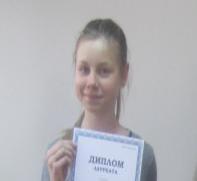 Робота 
з обдарованими дітьми
2010/11 н. р. -учениця 4-А класу Желєзнова  Валерія посіла І місце у ІІ етапі Всеукраїнського конкурсу з української мови ім. П. Яцика  ,
а в ІІІ етапі- ІІ місце .

2013/14 н.р.- учениця 3-А класу Поцелуєва Анастасія  посіла І місце у ІІ етапі Всеукраїнського конкурсу з української мови ім. П. Яцика ,а в ІІІ етапі- ІІ місце .

2013/14 н.р.  Конкурс “Колосок”-31 учень.
                      Конкурс “Кенгуру” – 29 учнів.
                      Конкурс “Патріот” – 31 учень.
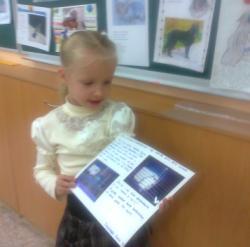 Конкурс “Соняшник”-29 учнів.
Конкурс “Бобер”-7 учнів,”Гринвіч”-10.
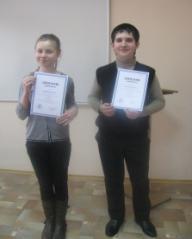 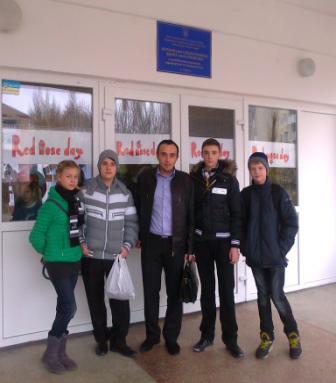 1.ІІ етап Всеукраїнської учнівської олімпіади з математики
2.Всеукраїнський конкурс 
«Мультитест – 2012»
3.Конкурс “Кенгуру”
4. Переможціу краєзнавчому брейн-рингу
Мої 
випусники
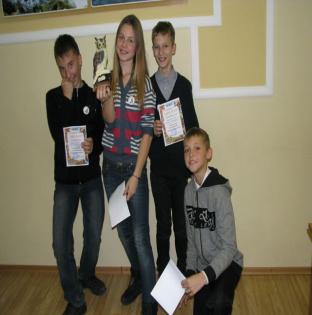 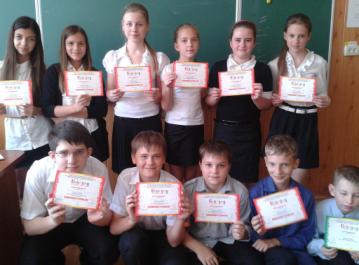 Моніторинг навчальних досягнень учнів з математики – 7-12 б.
3-А
2010/11            
     н. рік
84%
2-А
74%
4-А
3-А
2009/10            
     н. рік
відотки
93%
64%
2012/13
2013/14
роки
Моніторинг навчальних досягнень учнів з української мови – 7-12 б.
3-А
2-А
2010/11            
     н. рік
4-А
3-А
87%
відотки
84%
2009/10            
     н. рік
94%
79%
2013/14
2012/13
роки
3-А
 Темп читання вище норми
29 учнів-94 %(90-180 слів)
Норма-2 учні-6%
2013/14 н.р.
Висновок
Методична діяльність учителя
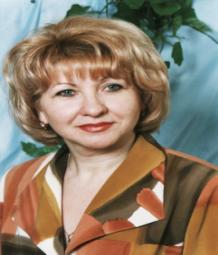 2003/12 н. р. -керівник методичного об᾽єднання вчителів початкової школи;під час атестації школи у 2012 р. роботу МО оцінено на високий  рівень.

2012/13 н.р.-наставницька діяльність.

2013/14 н.р.-зам.голови журі ІІ етапу Міжнародного конкурсу з української мови ім. П. Яцика (міський тур).
Відкриті заходи
2010/11 н.р.- для слухачів курсів ХАНО проведено семінар та майстер-клас «Використання інформаційних технологій на уроках в початковій школі”.

2011 н.р.-Виступ на телеканалі “Скіфія” щодо проведення ДПА  
     у 4-х класах.

2011/12 н.р. –для слухачів курсів ХАНО проведено майстер-клас “Конструктор уроку”.
2012/13 н.р.-майстер-клас для вчителів школи “Мотивація навчальної діяльності на уроці математики”(фрагмент уроку)

2013 р. – урок розвитку мовлення  “Про що виспівує струмок” (для слухачів курсів ХАНО).

2013 р. – 2 уроки математики для молодих учителів “Нумерація багатоцифрових чисел”, 
      “ Читання,запис,порівняння багатоцифрових чисел”.

2013 р. – виступ на  семінарі “Шляхи самоосвітньої діяльності педагога”.
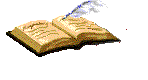 Друковані роботи


1.Здано до друку у “Шкільний світ”
відкритий урок з розвитку мовлення 
“Про що виспівує струмок”.
2.Беру участь у розробці конспектів
 уроків з “Природознавства”,2 клас.
Збірка готується Херсонською академією
неперервної освіти.
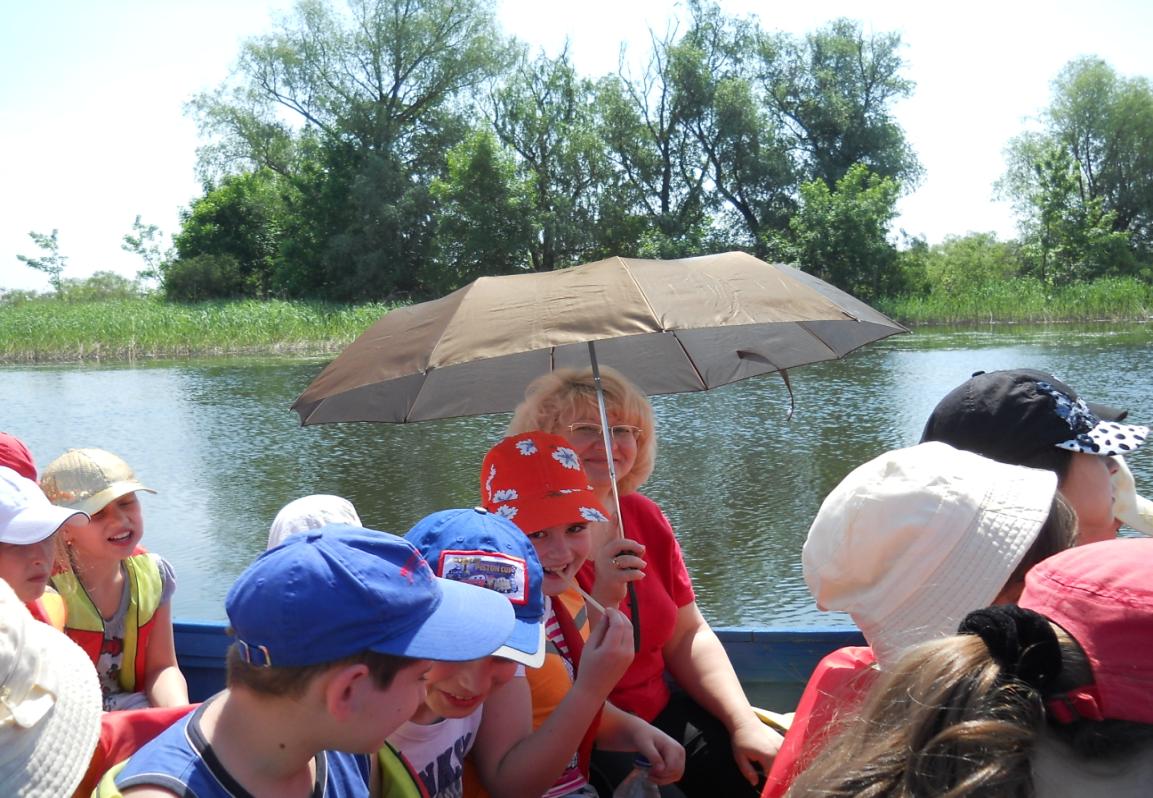 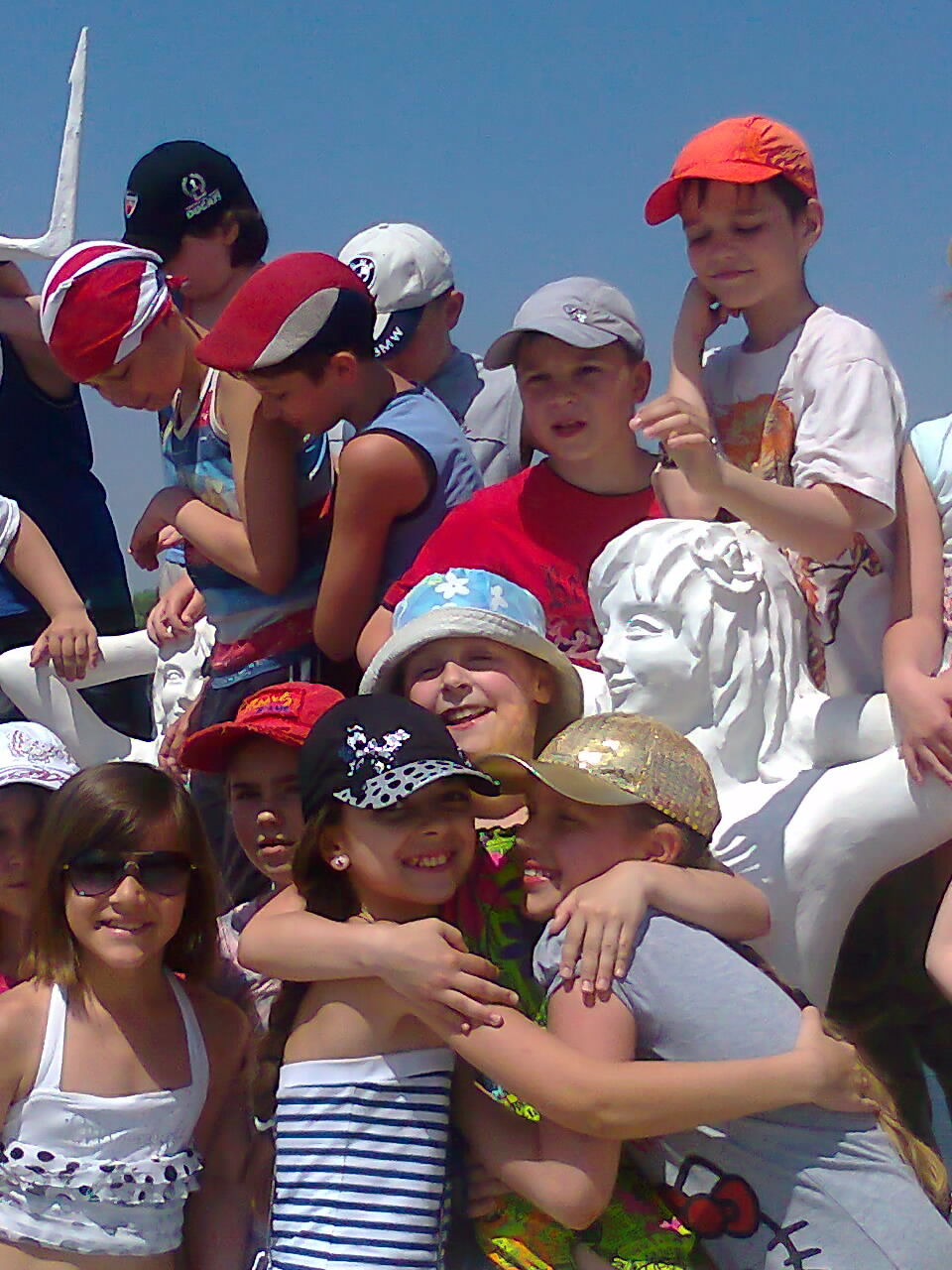 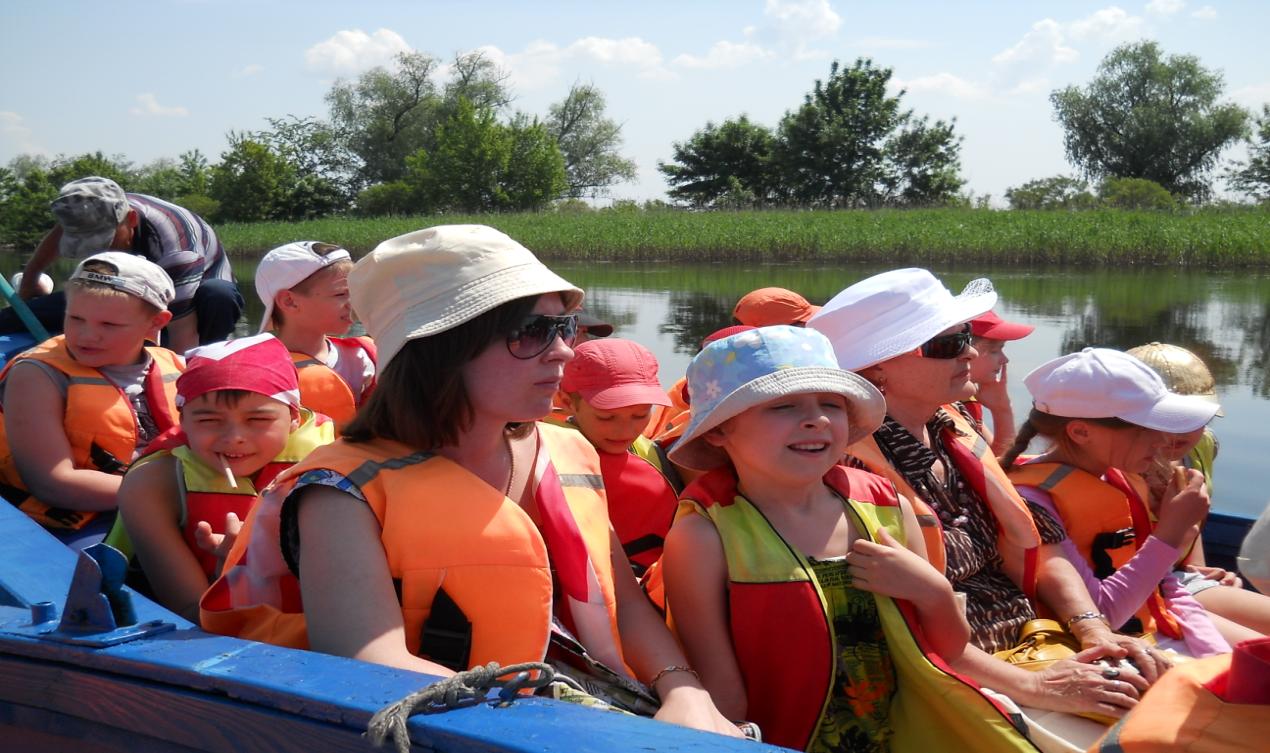 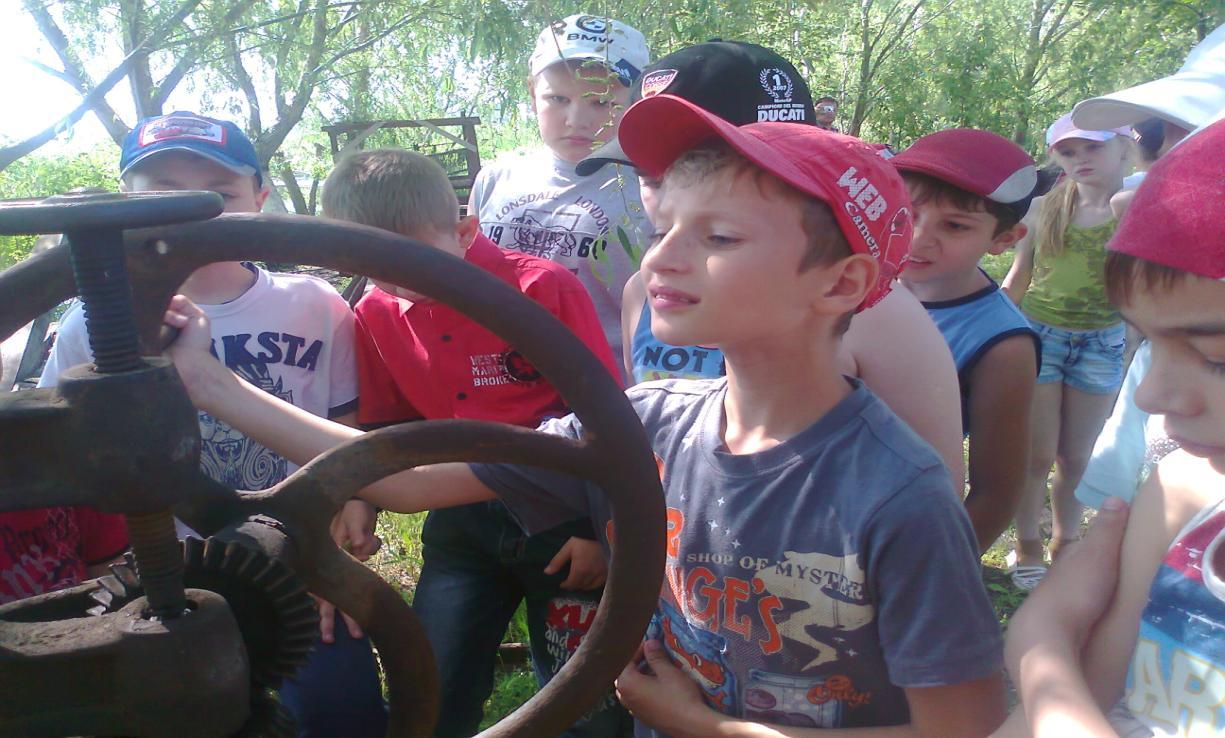 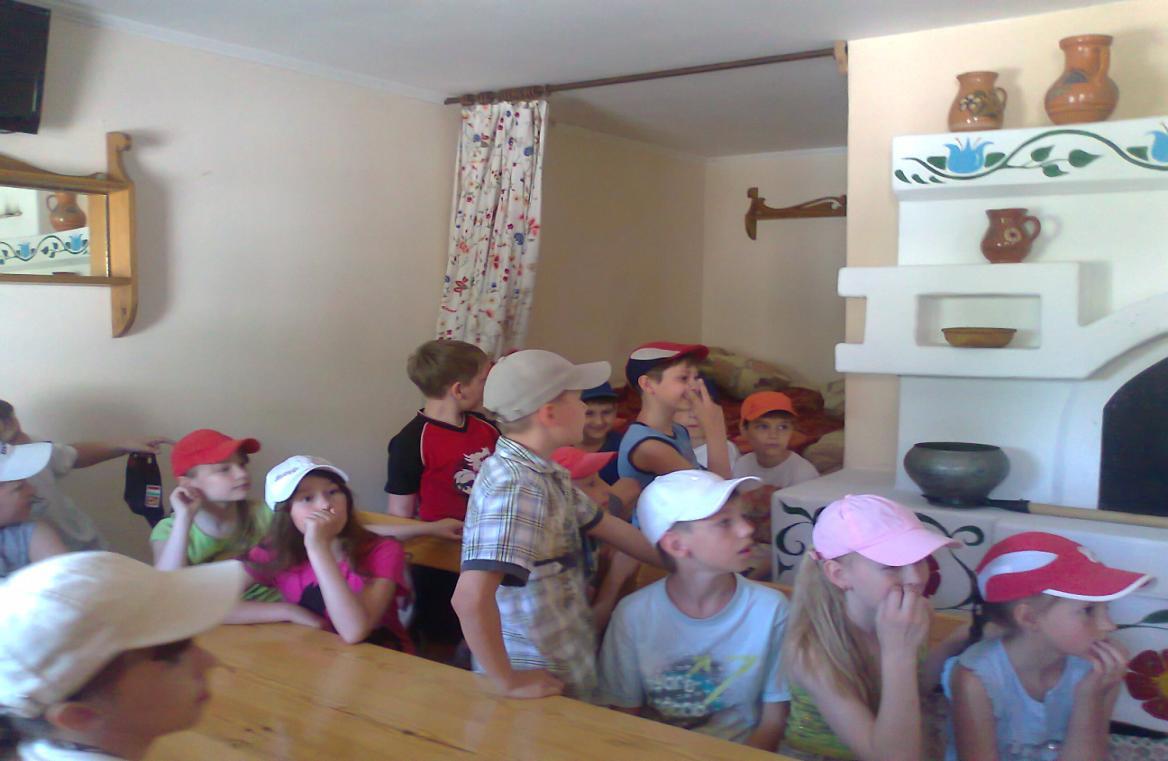 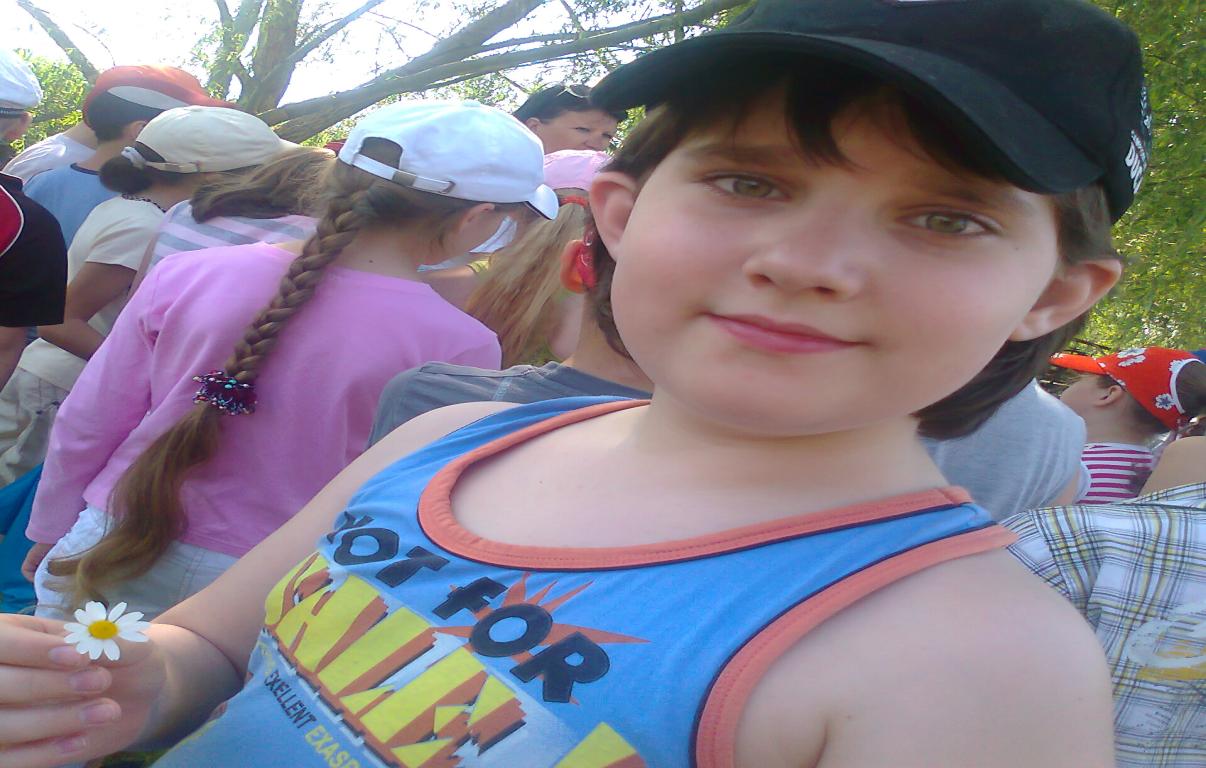 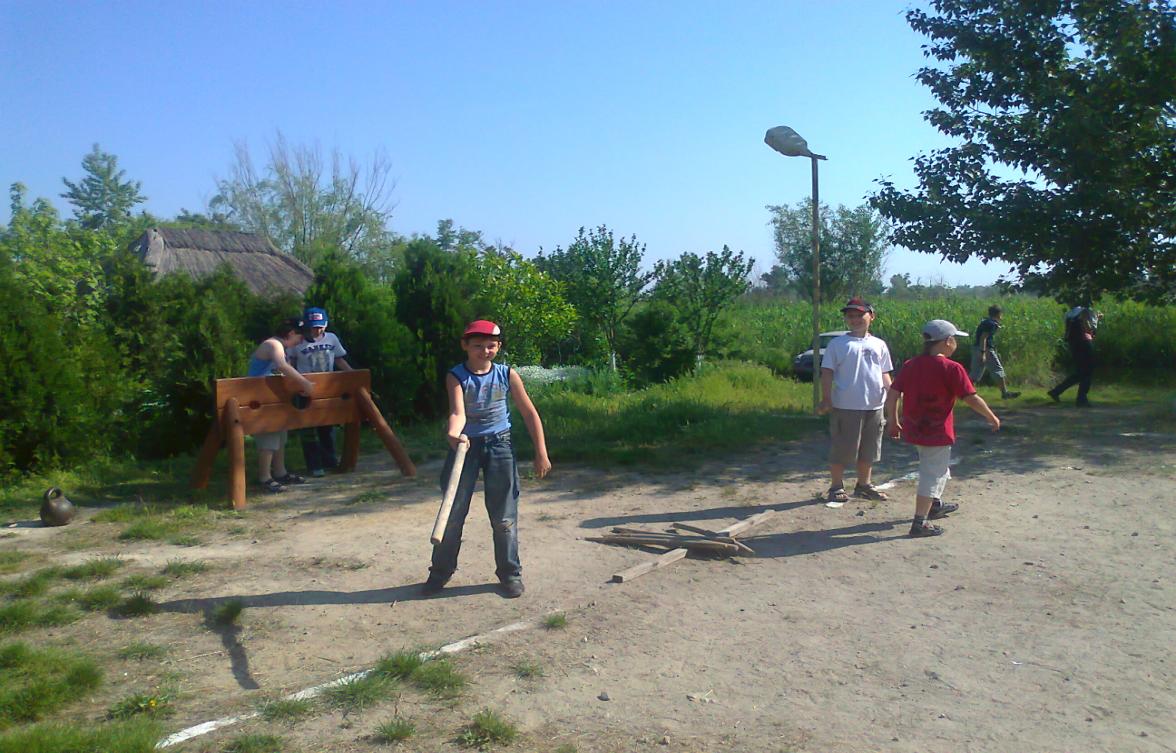 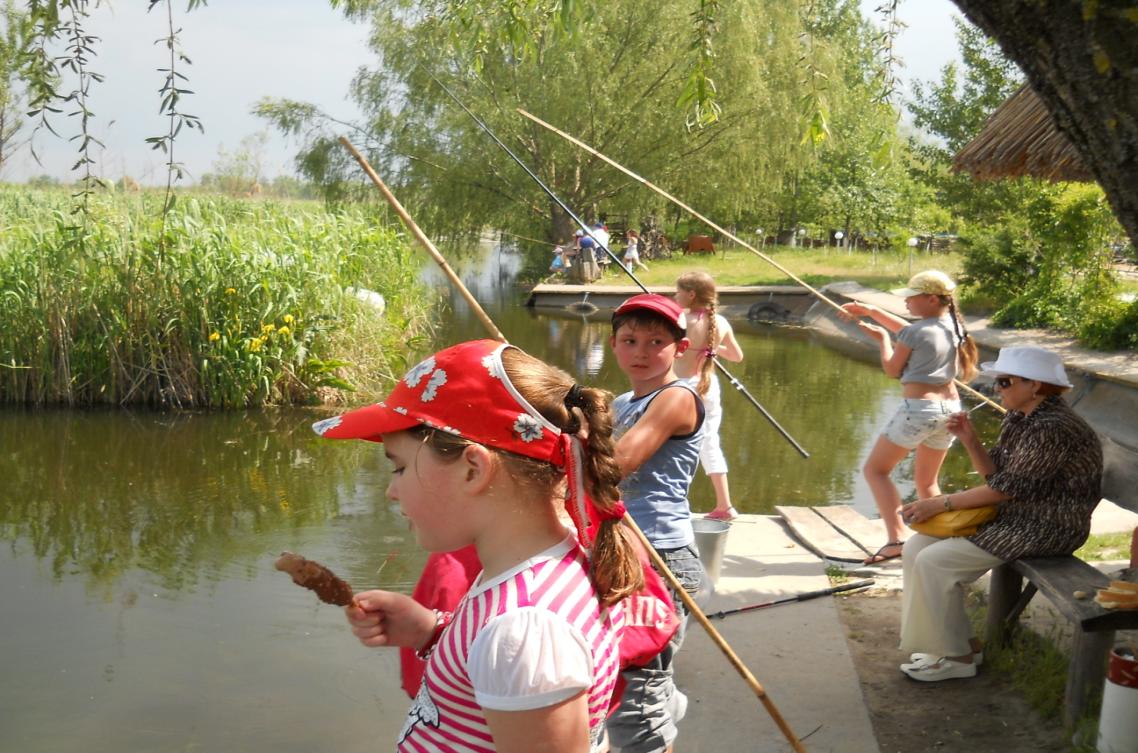 Досліджуємо природу рідного краю!
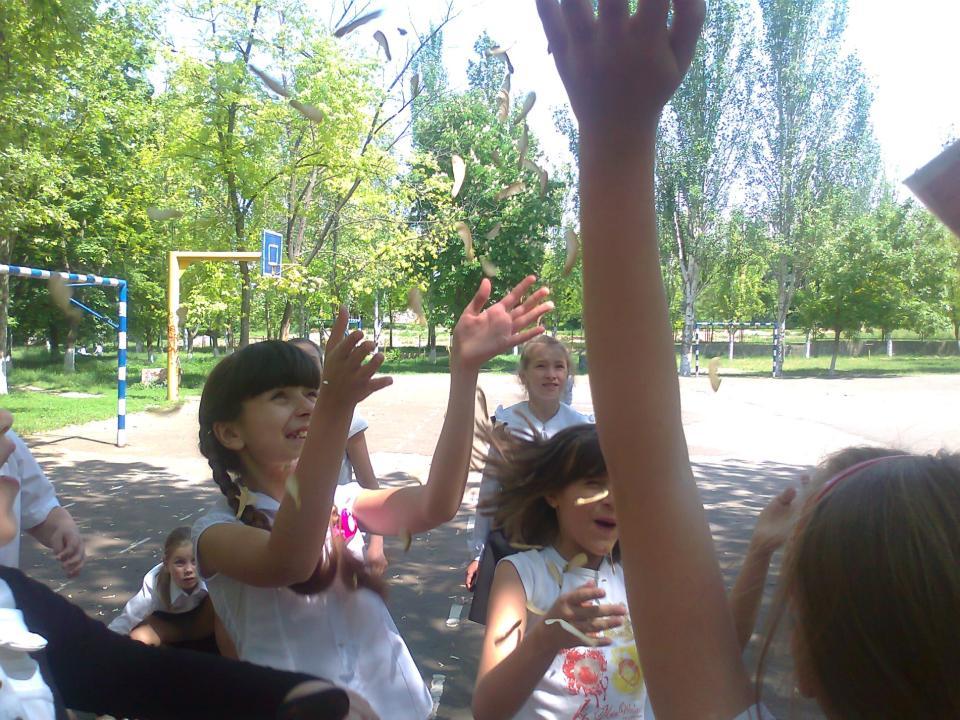 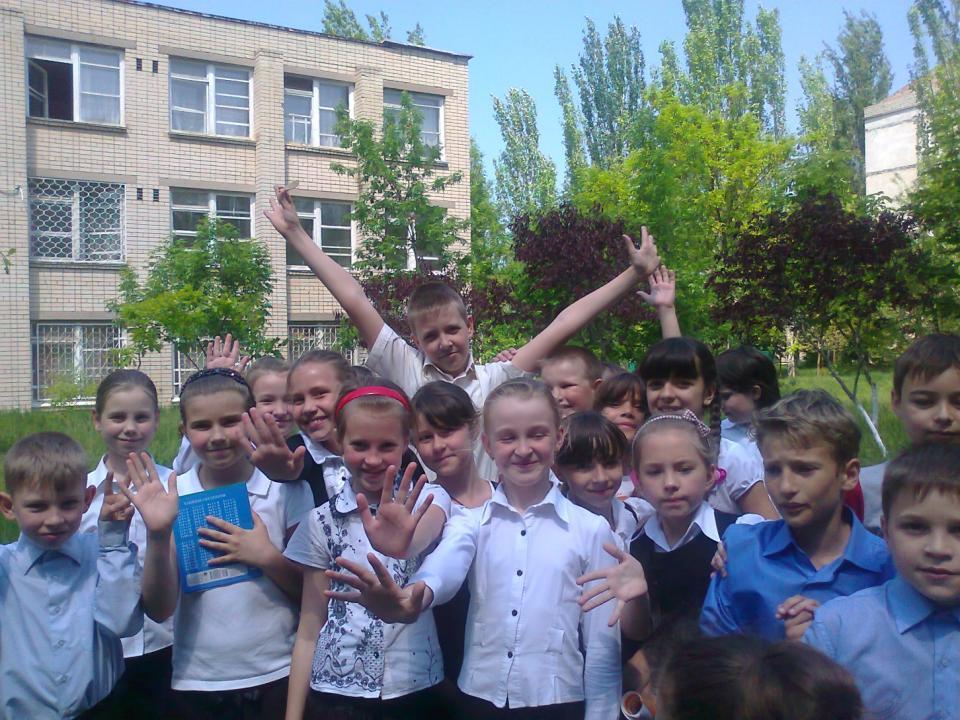 Незабутні хвилини!
І знову перший!
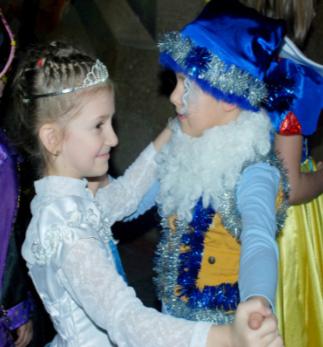 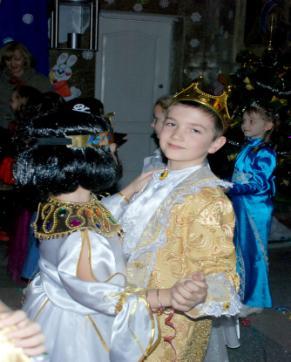 Мої діаманти
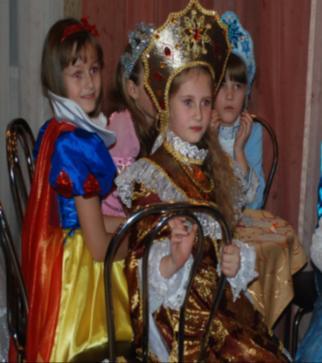 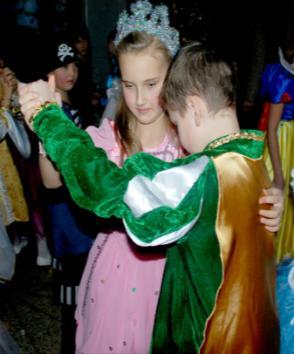 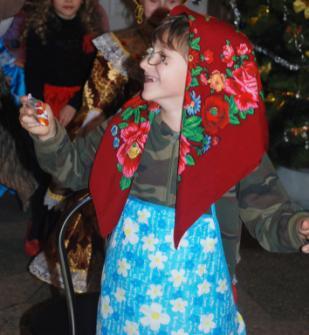 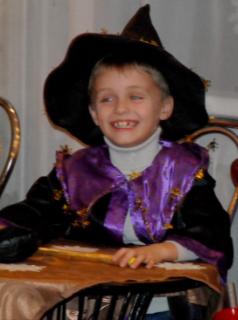 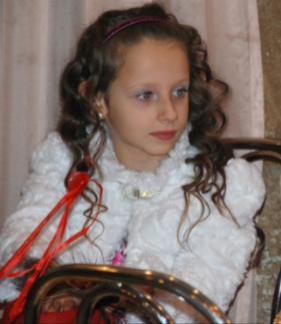 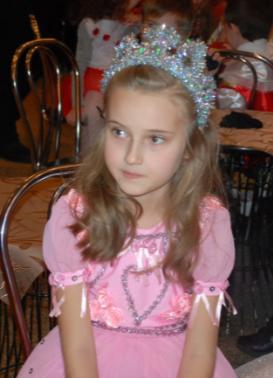 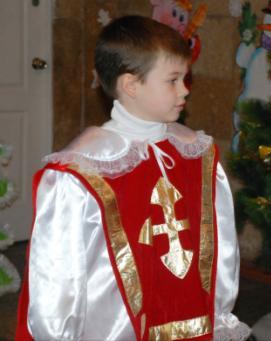 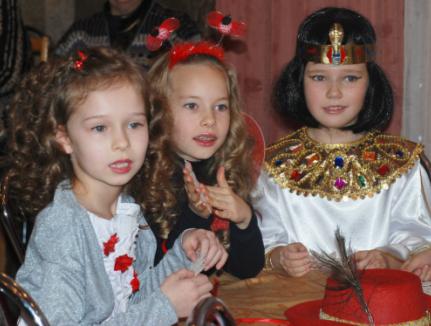 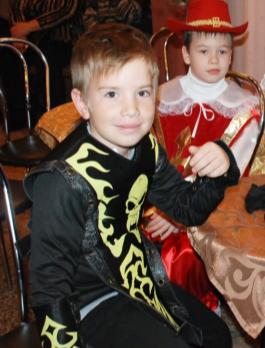 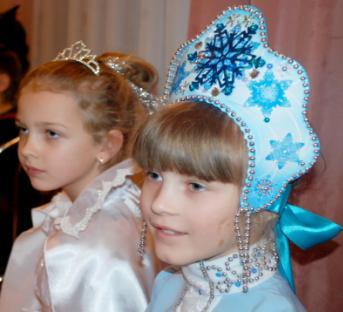 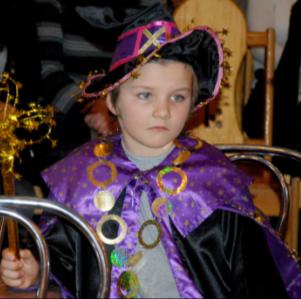 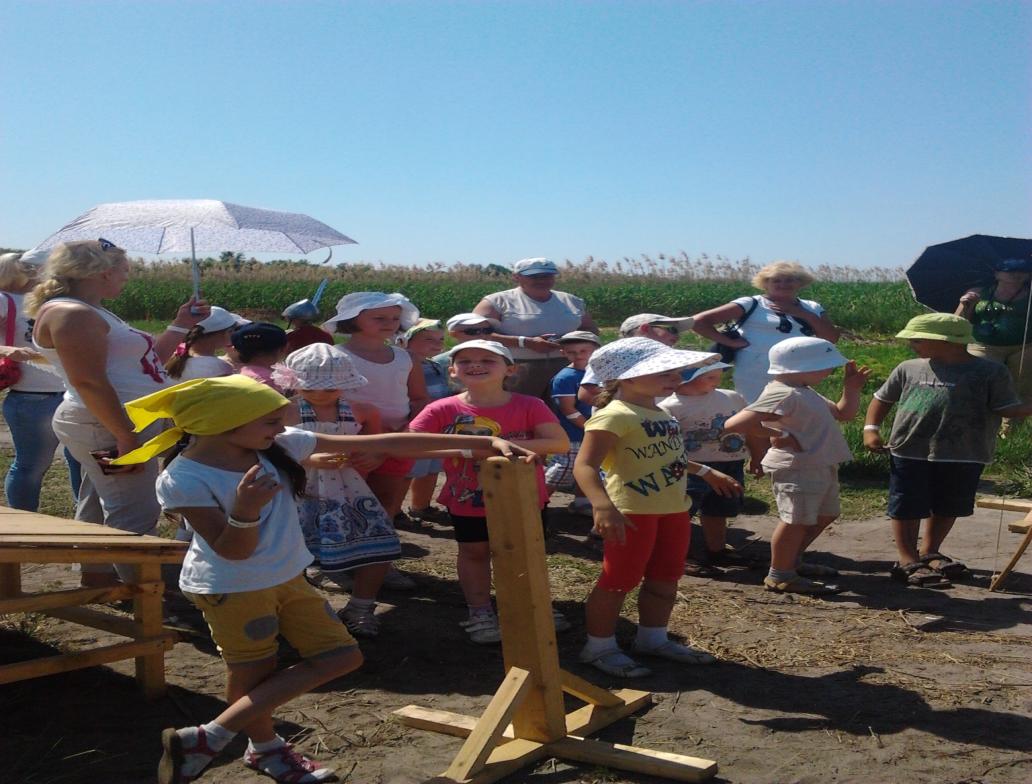 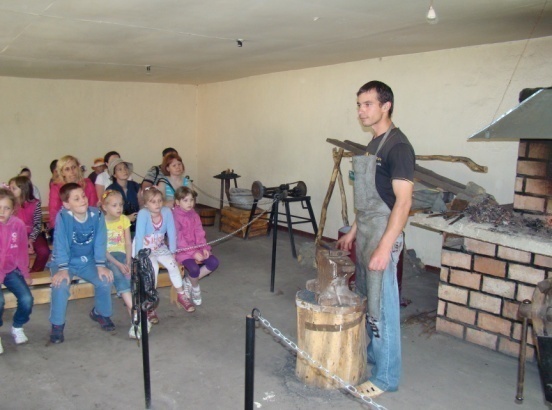 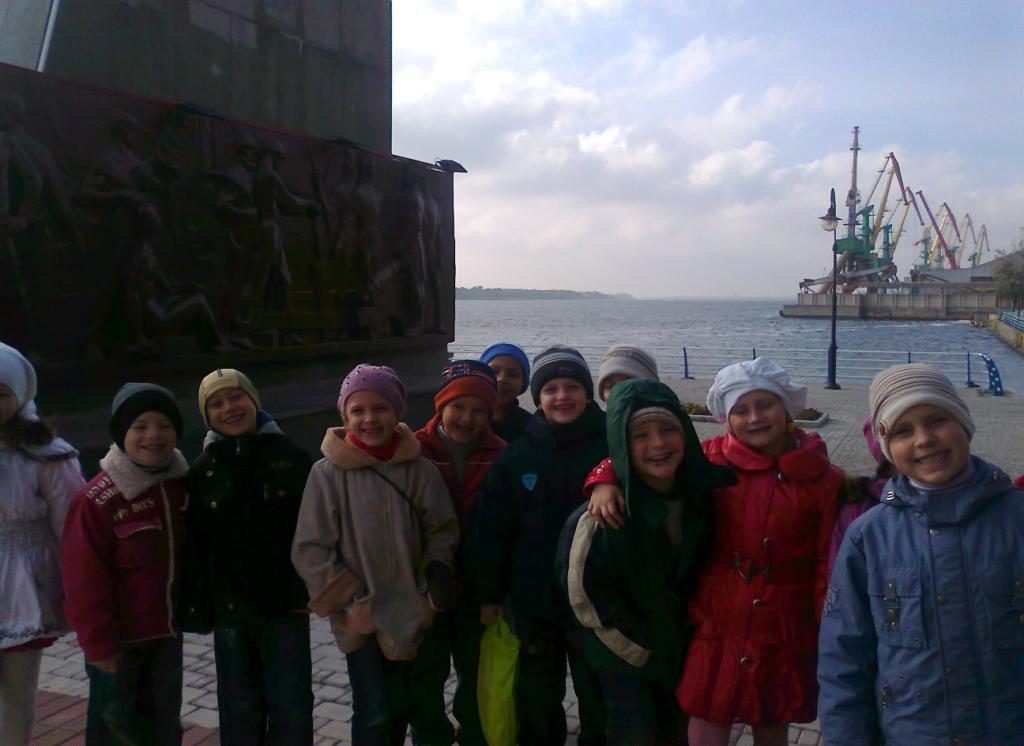 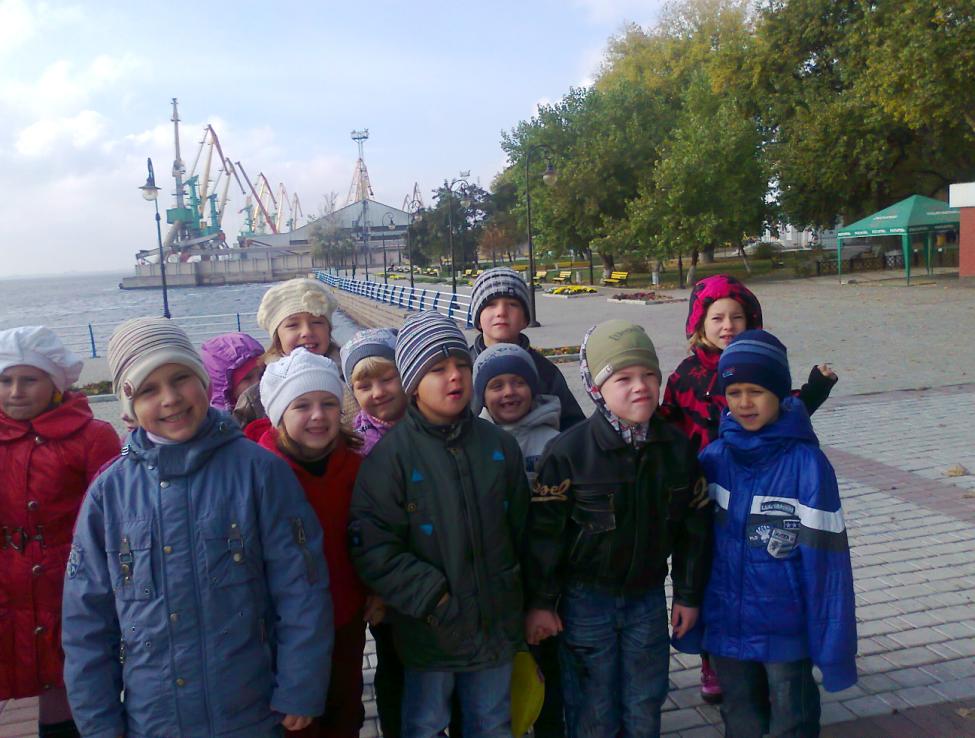 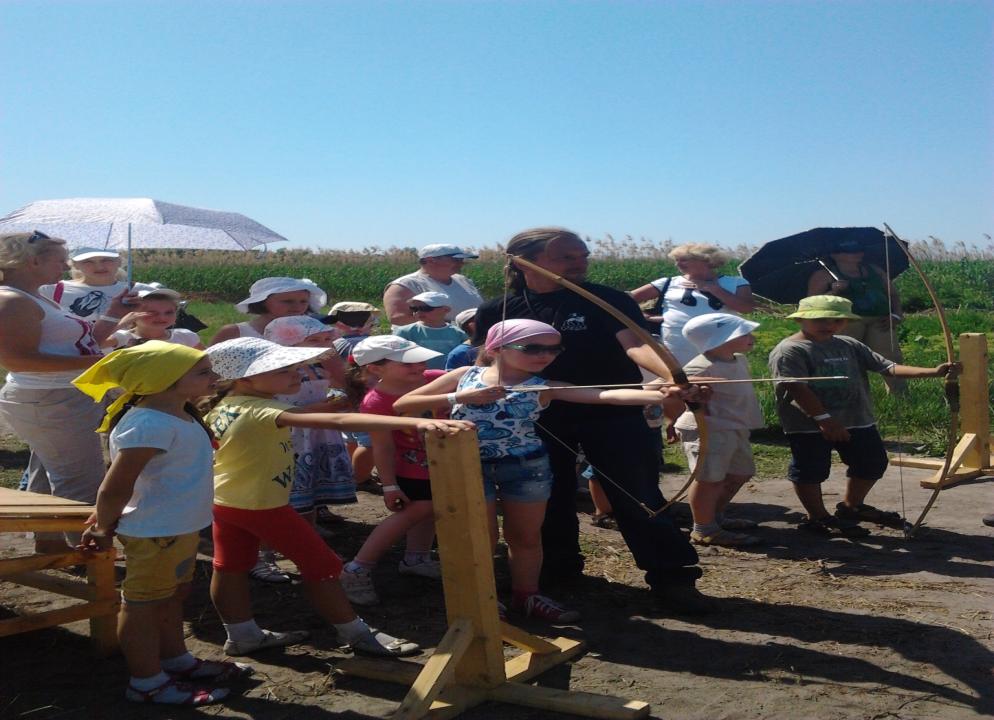 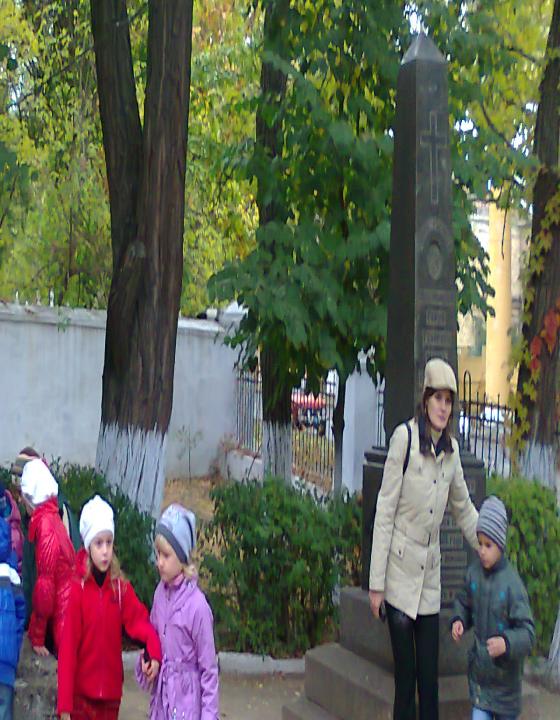 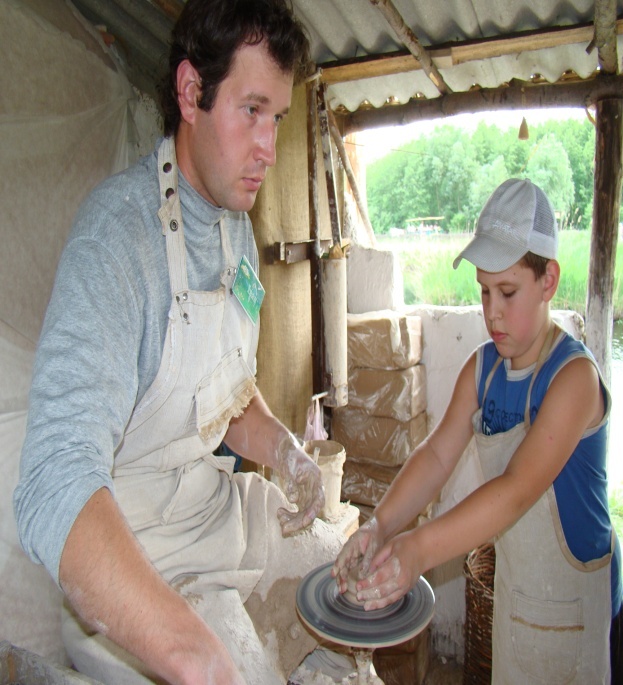 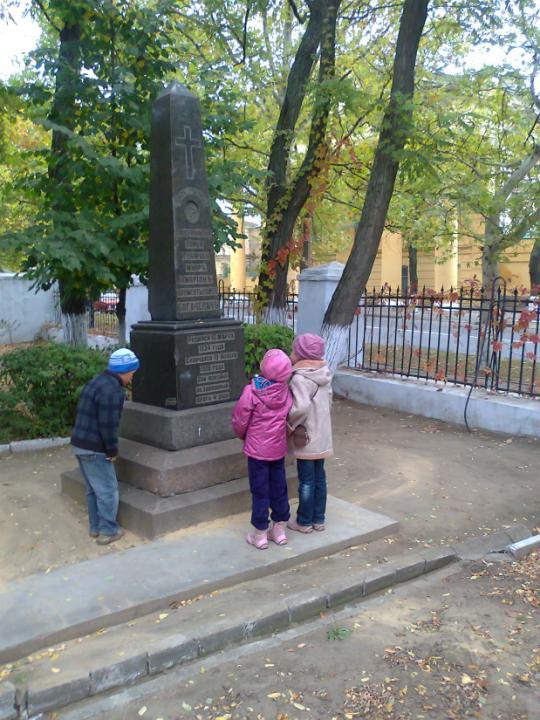 Активний відпочинок!
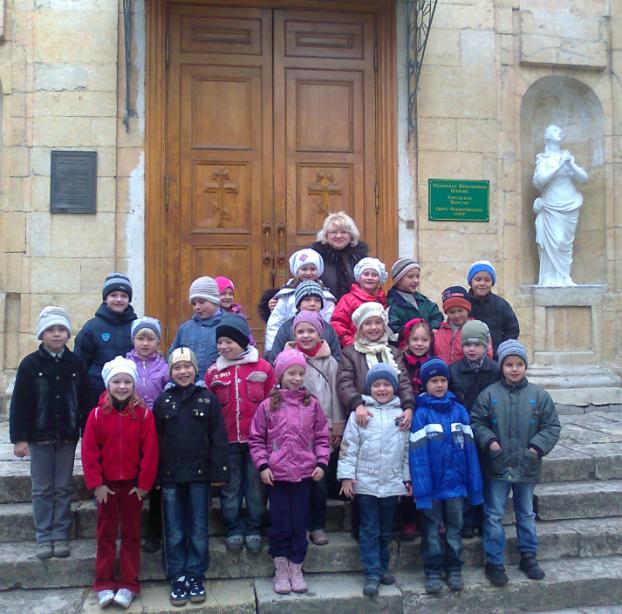 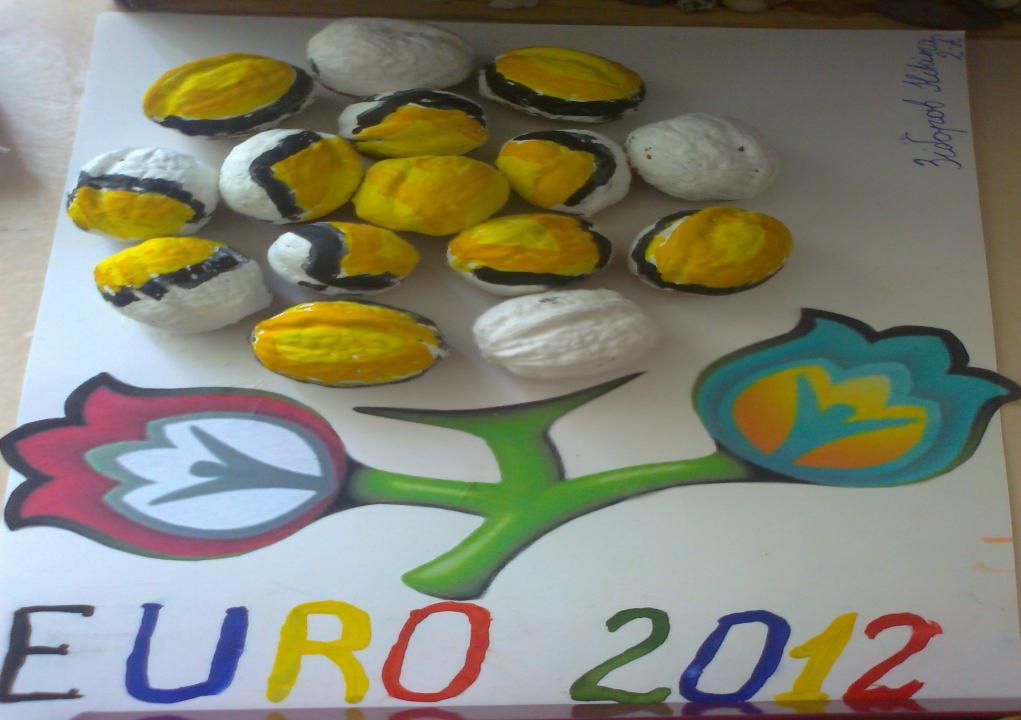 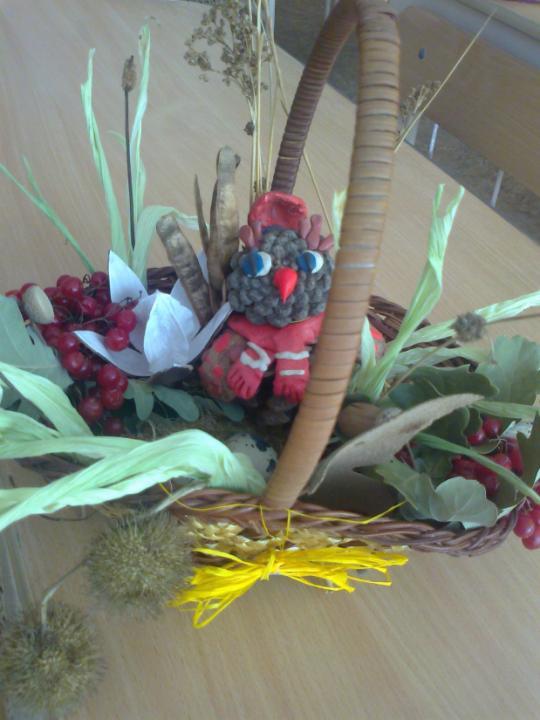 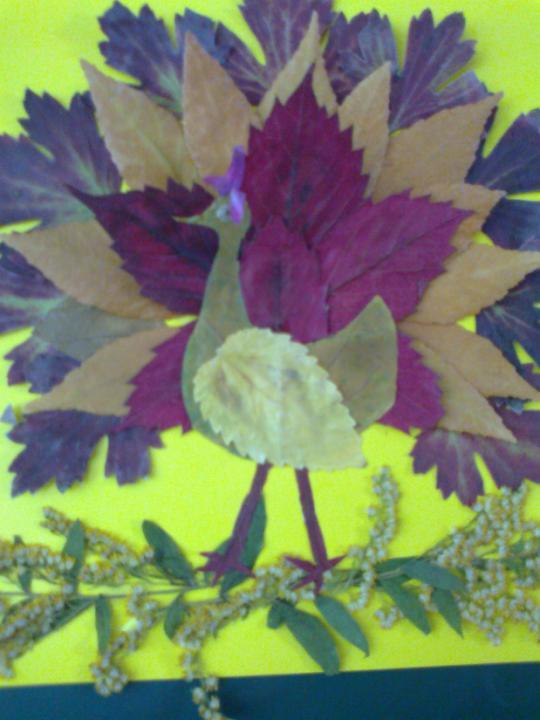 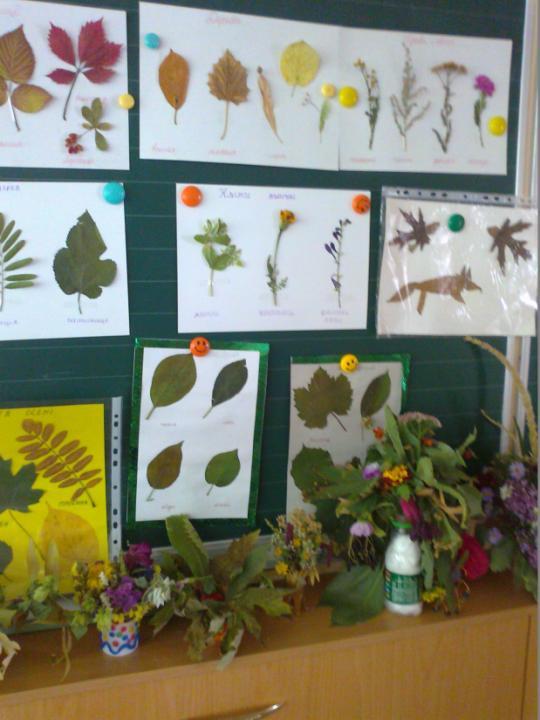 Наша творчість!
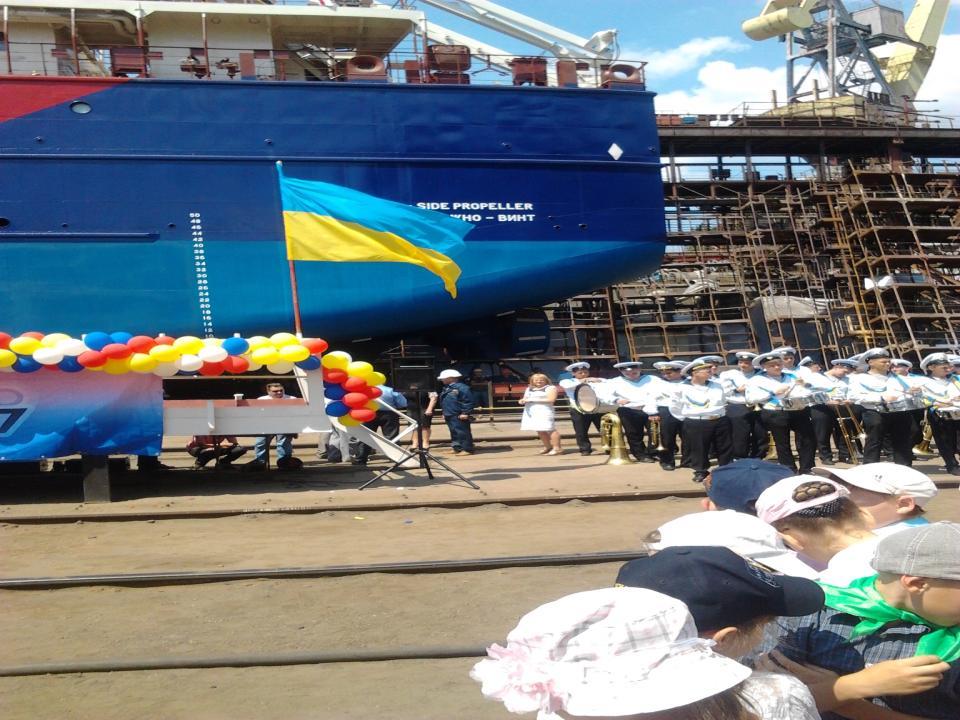 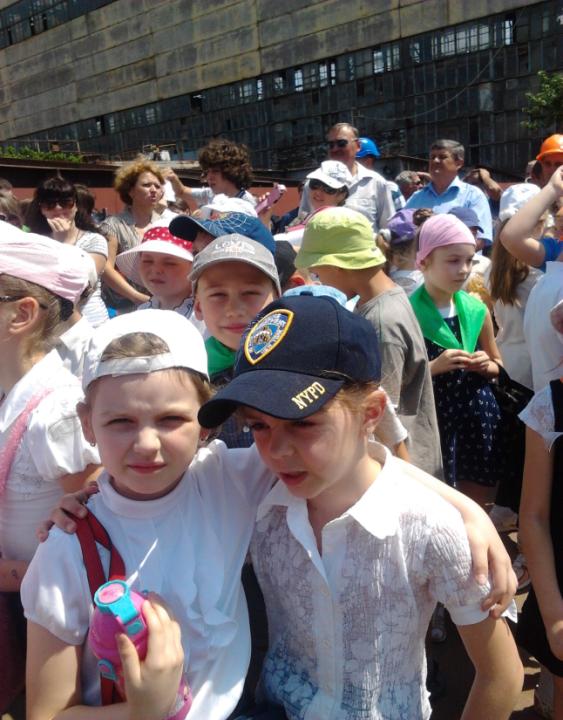 Ми бачили спуск корабля!
Козачата!
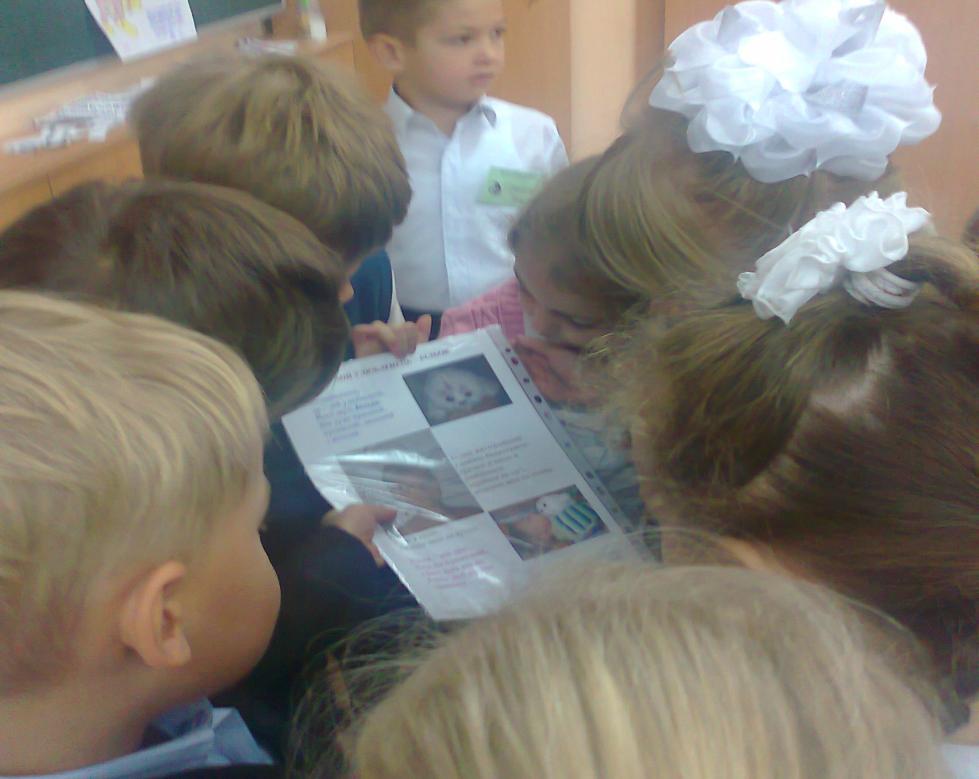 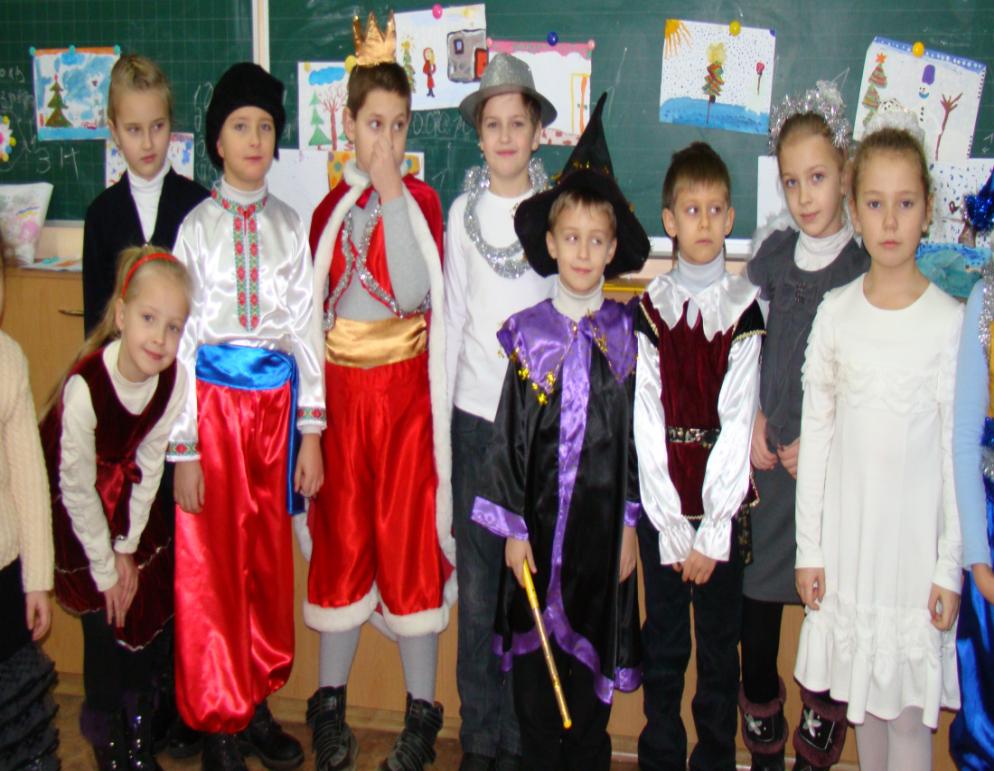 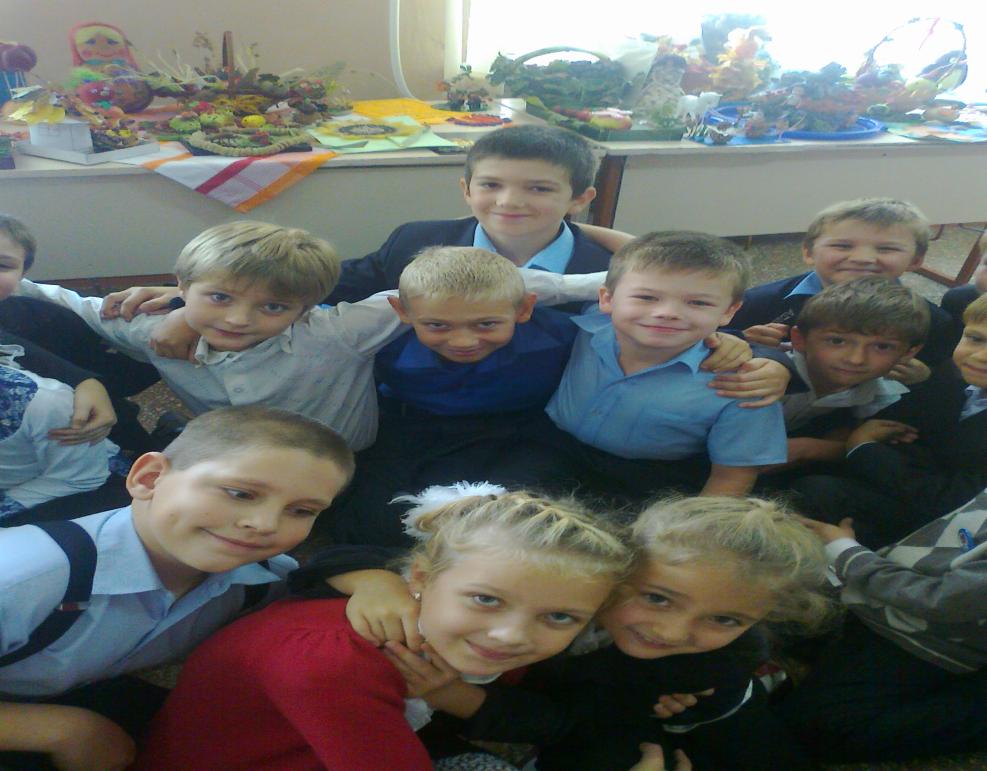 Весело разом!
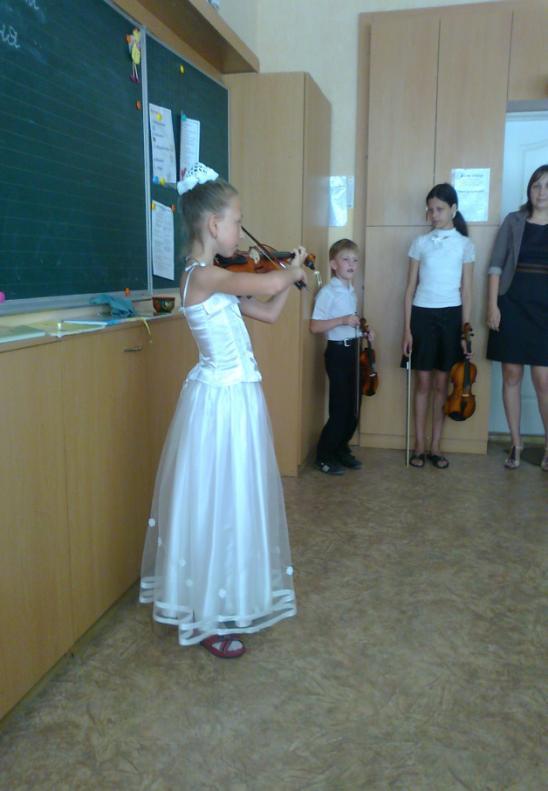 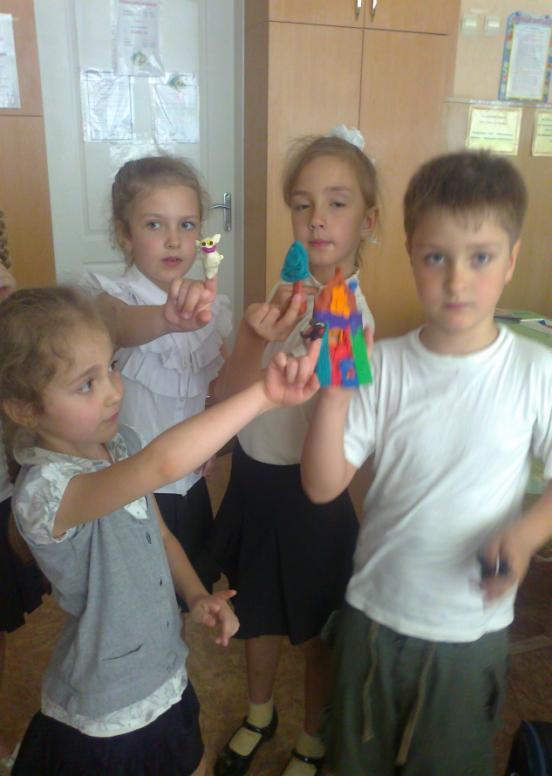 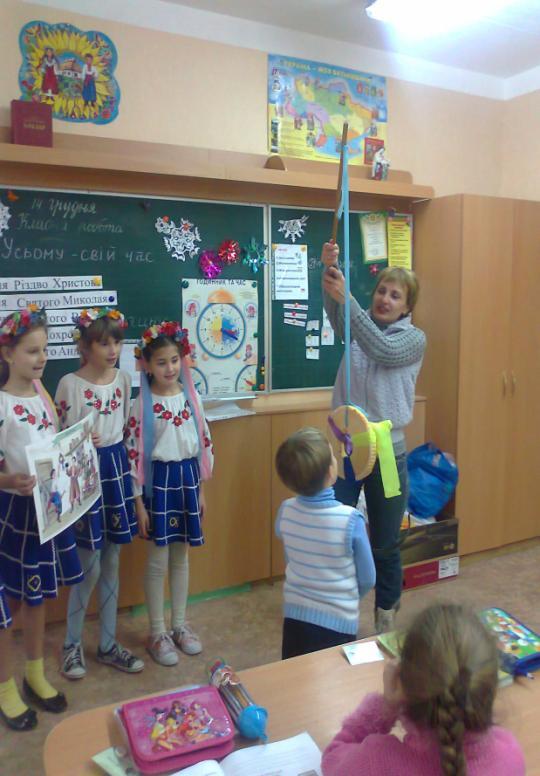 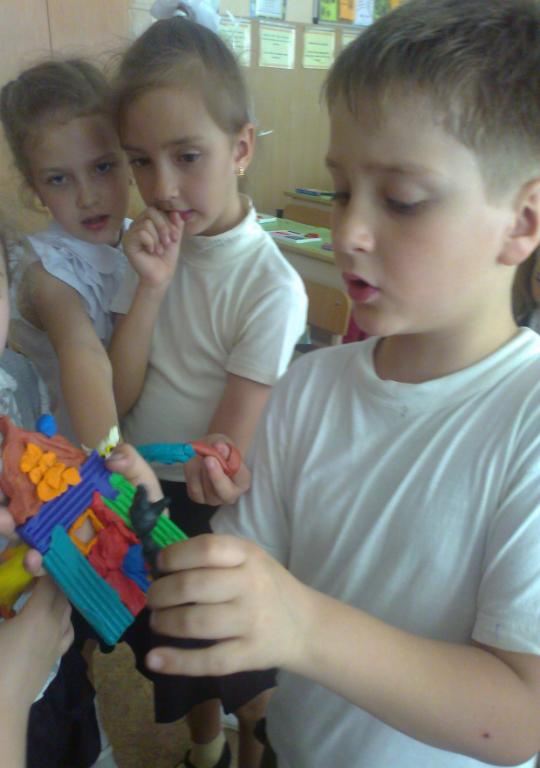 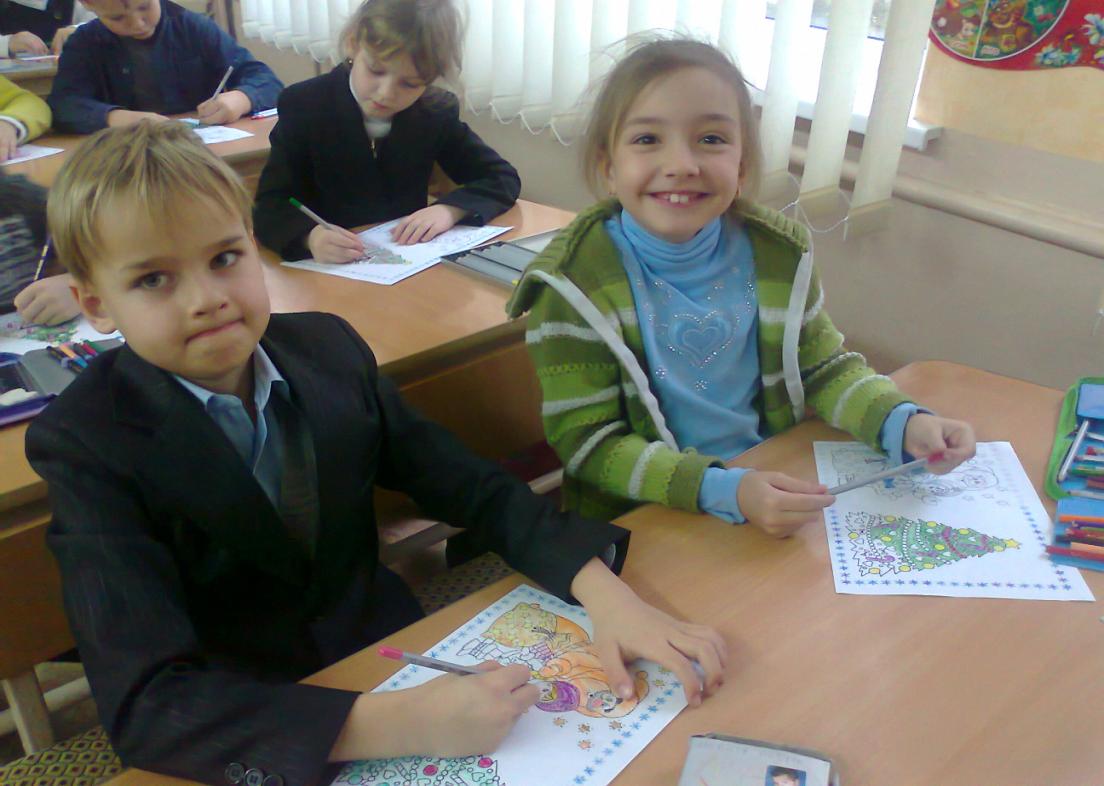 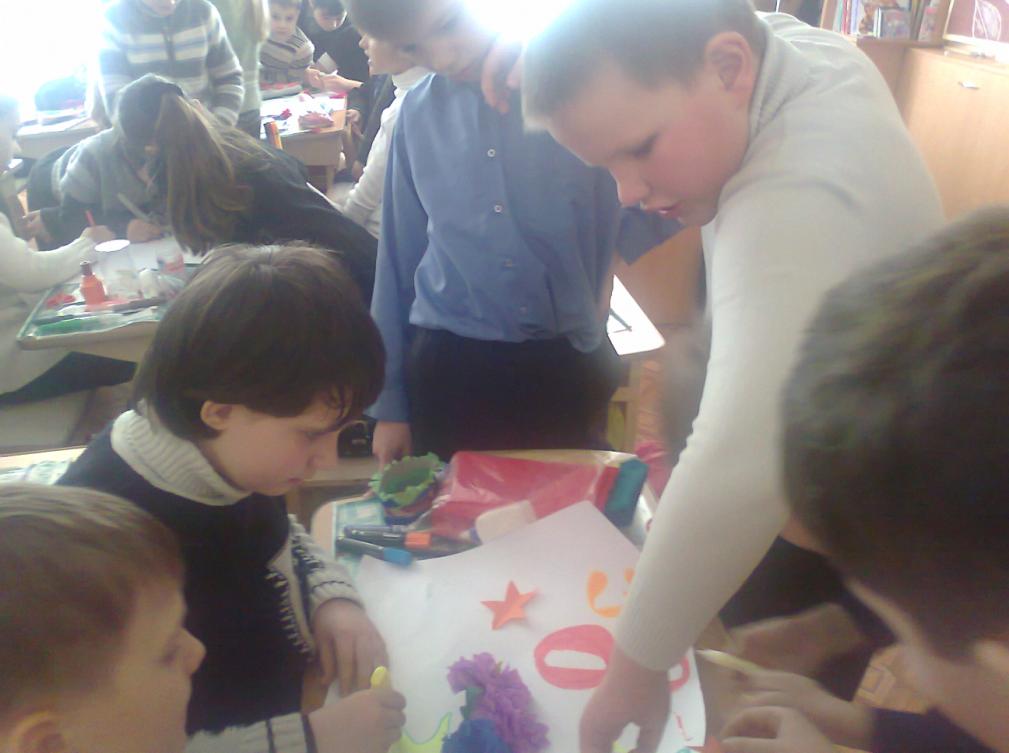 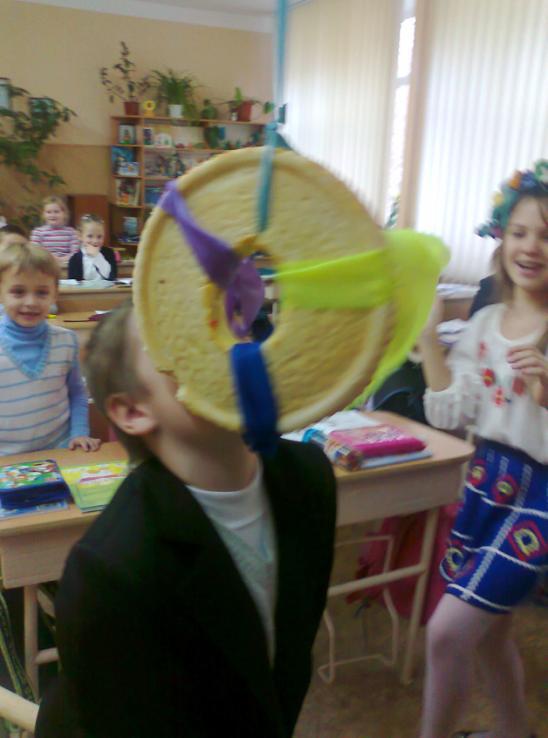 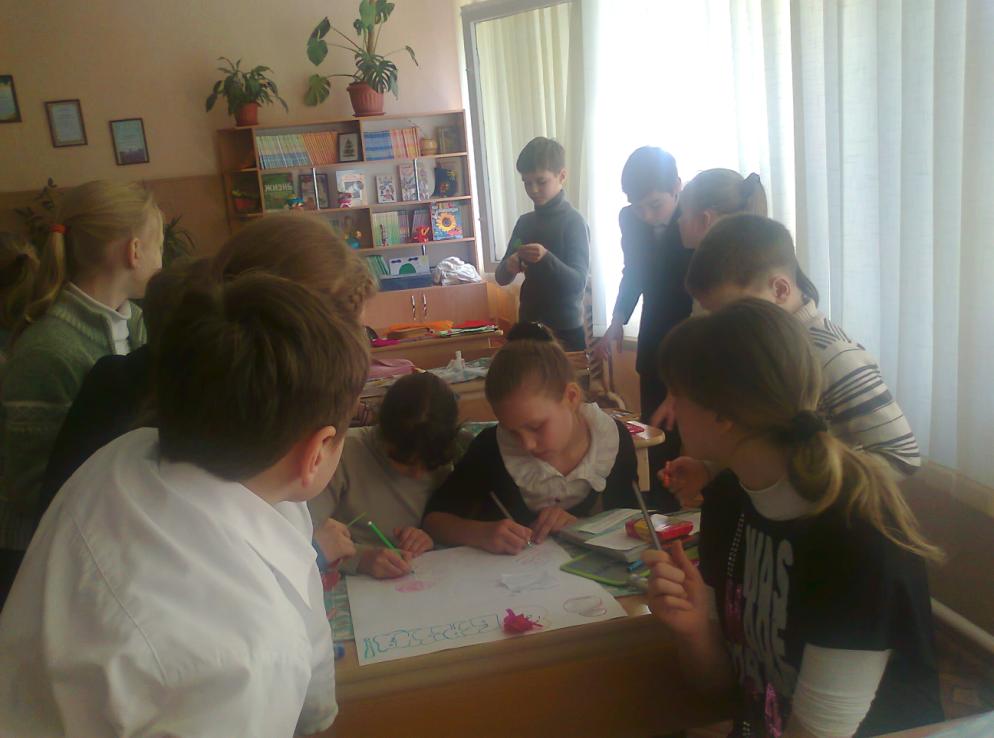 Спільна робота!
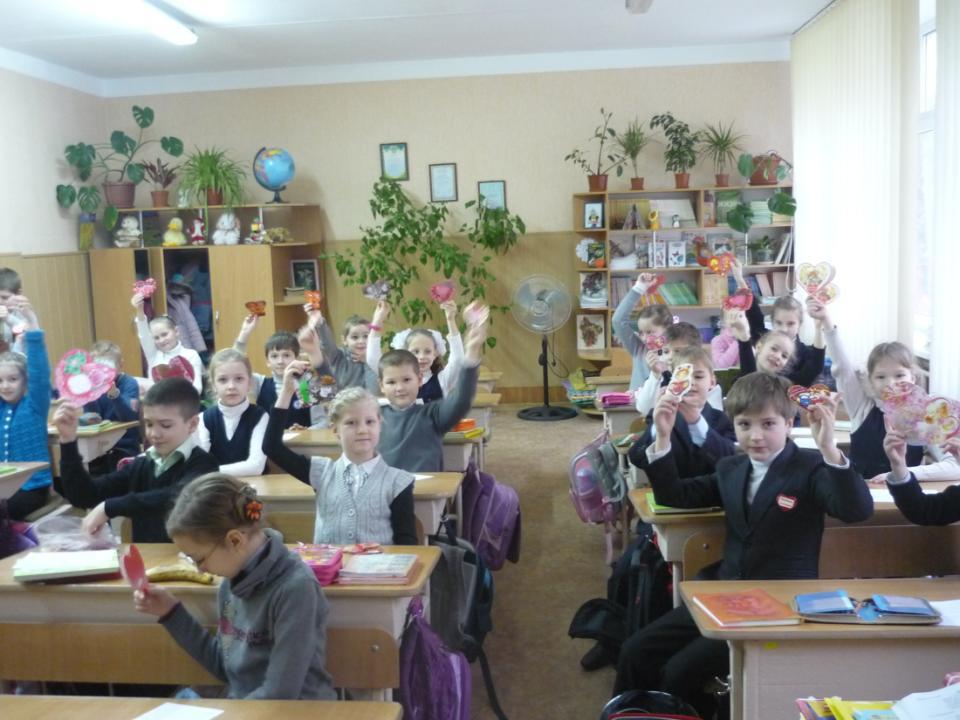 Пошта Святого Валентина!
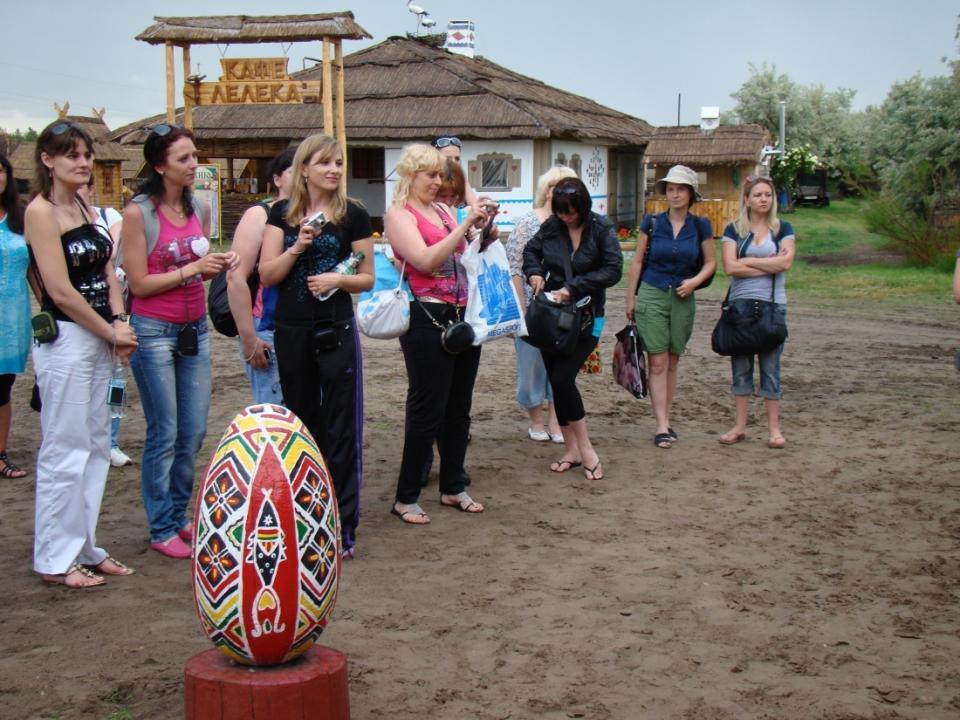 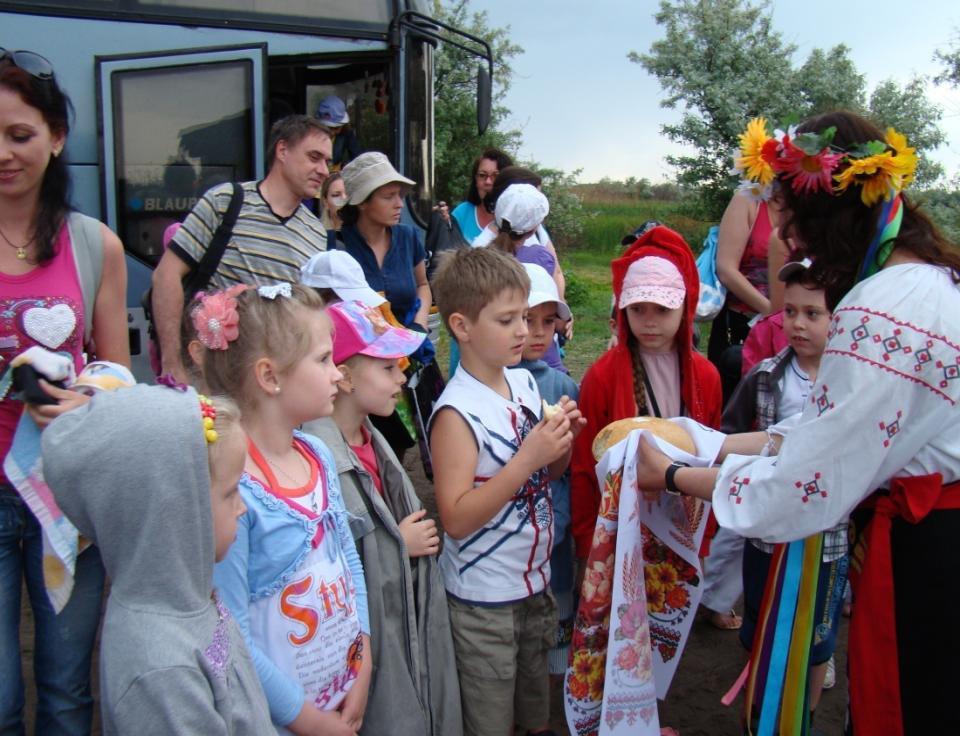 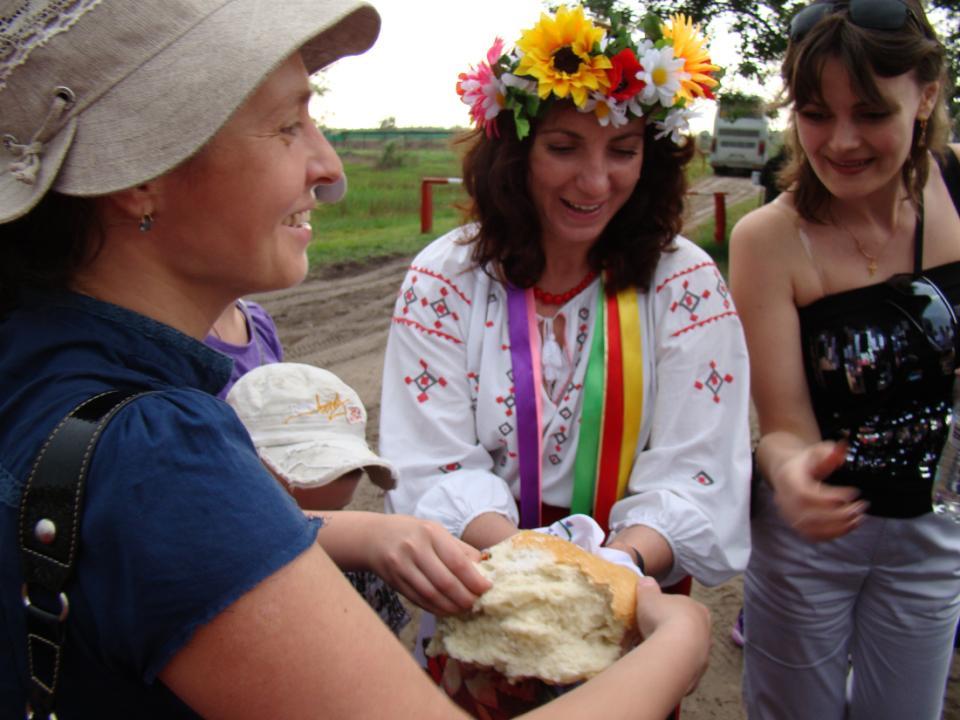 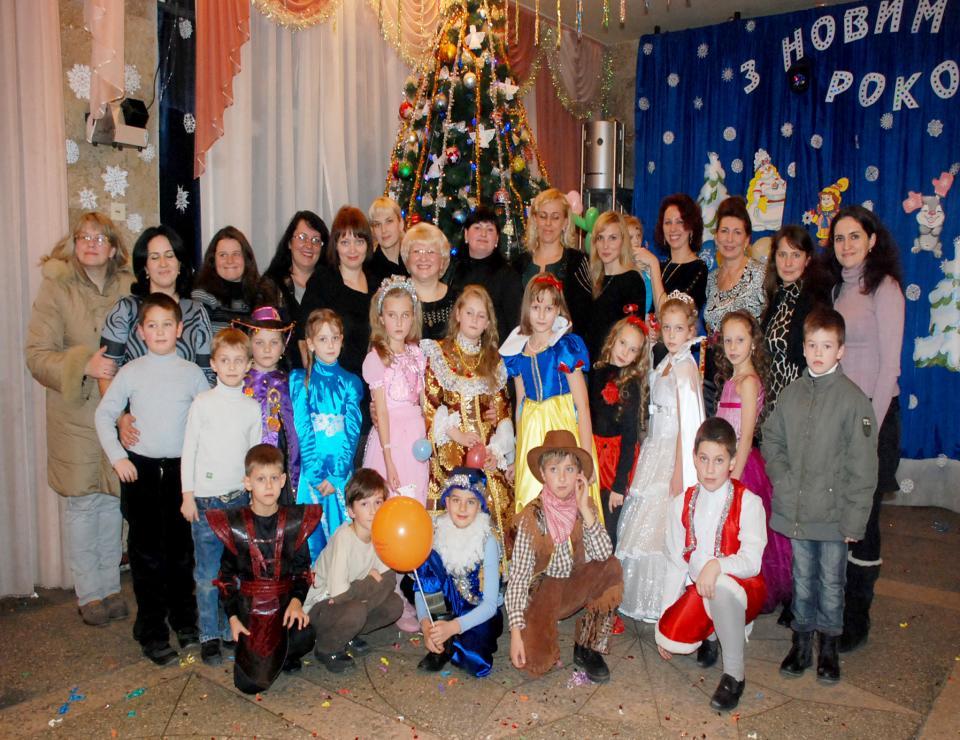 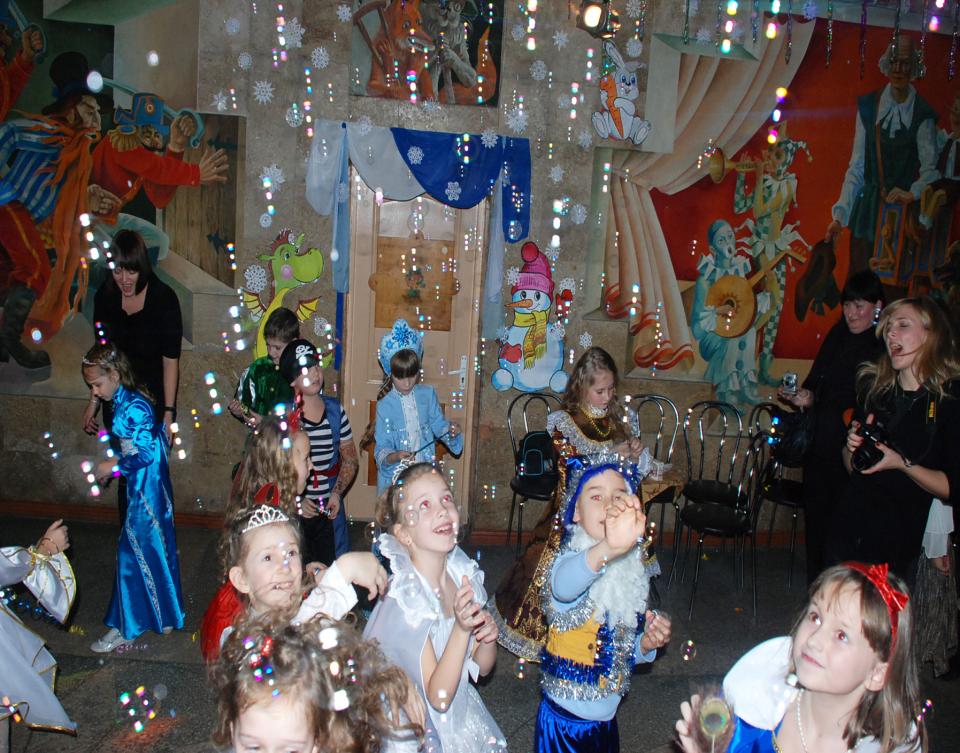 Разом з батьками!
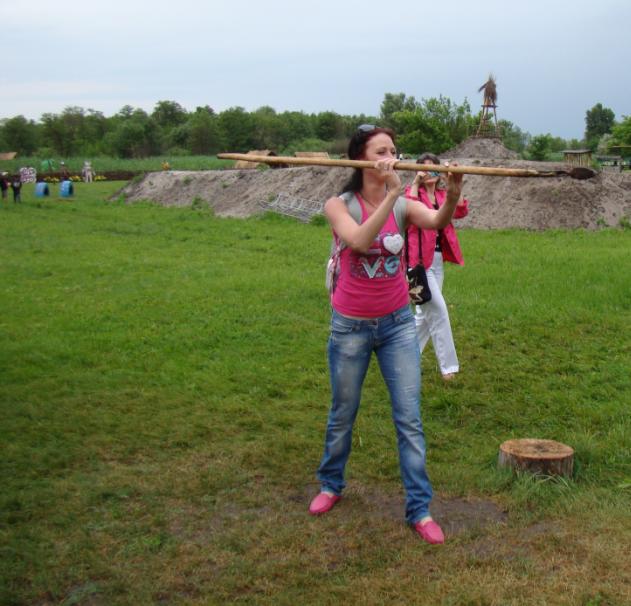 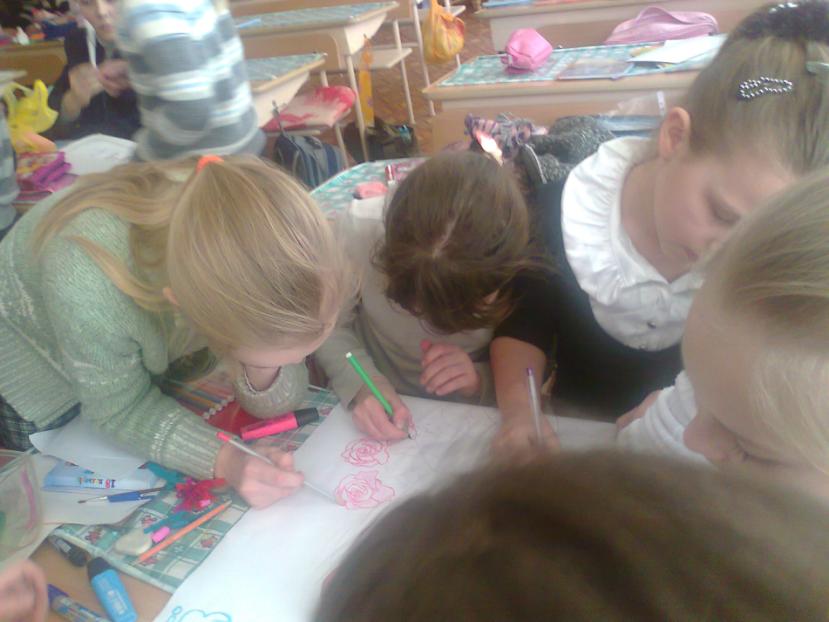 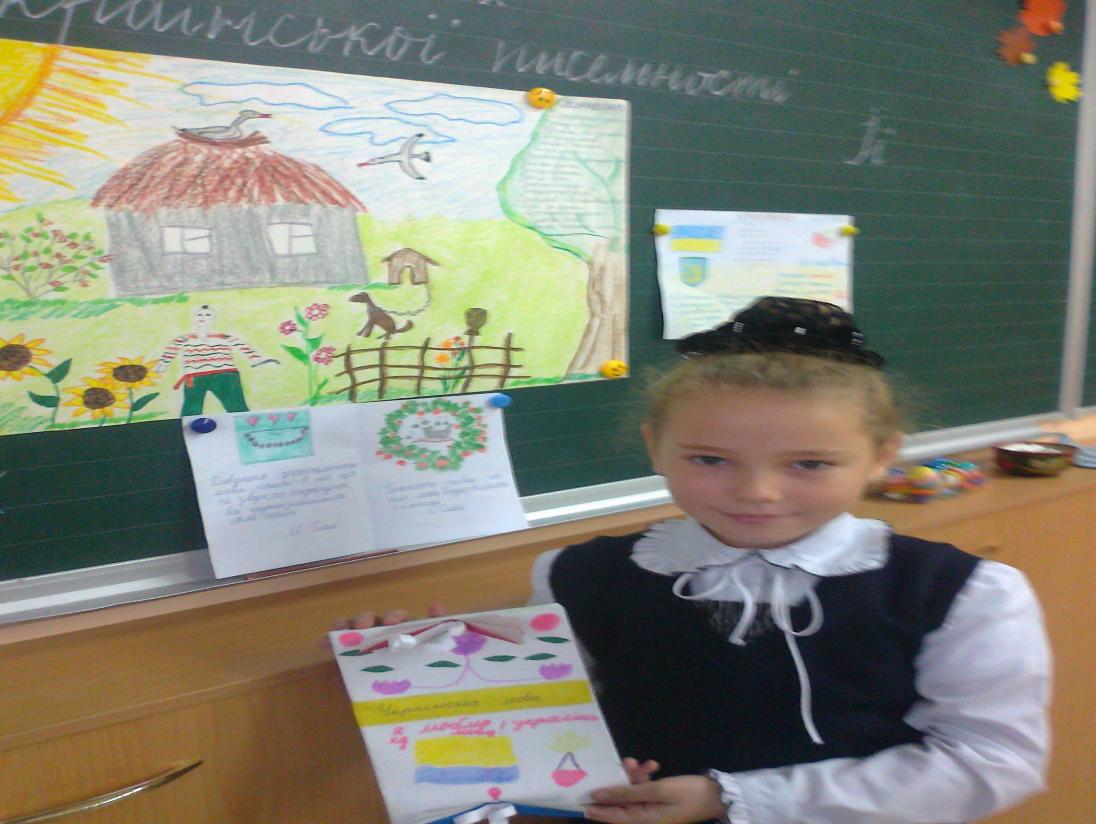 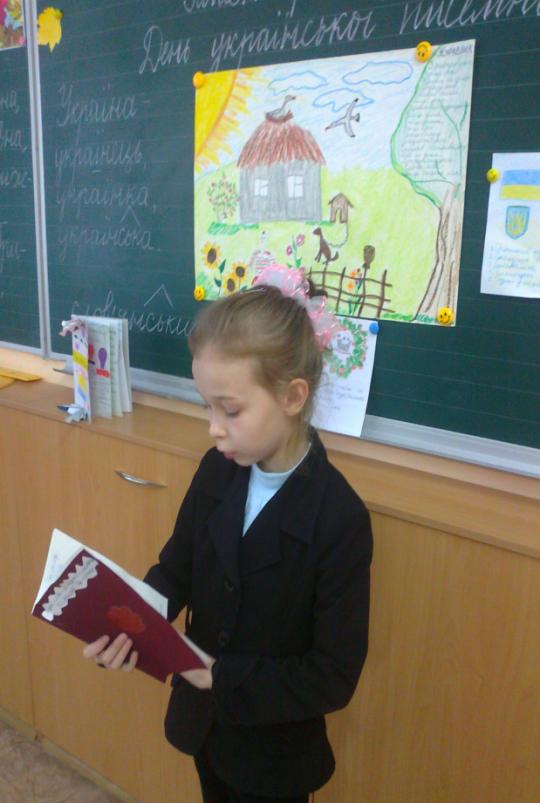 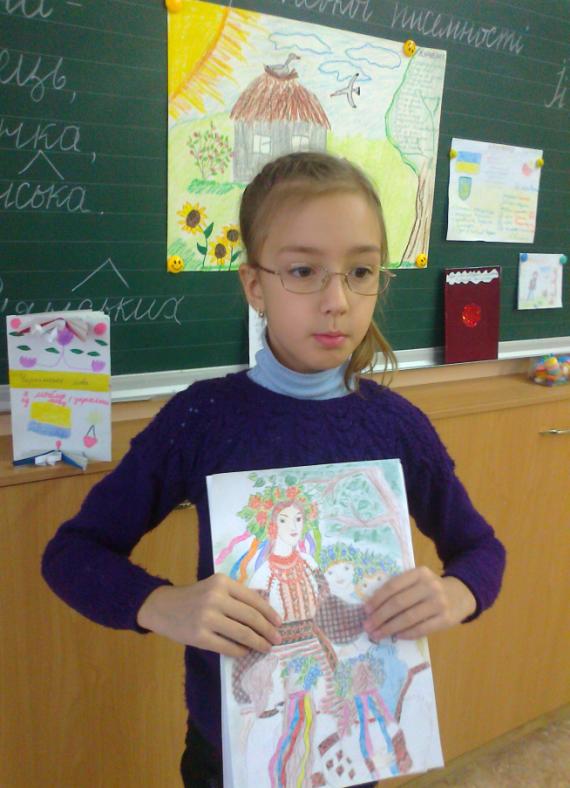 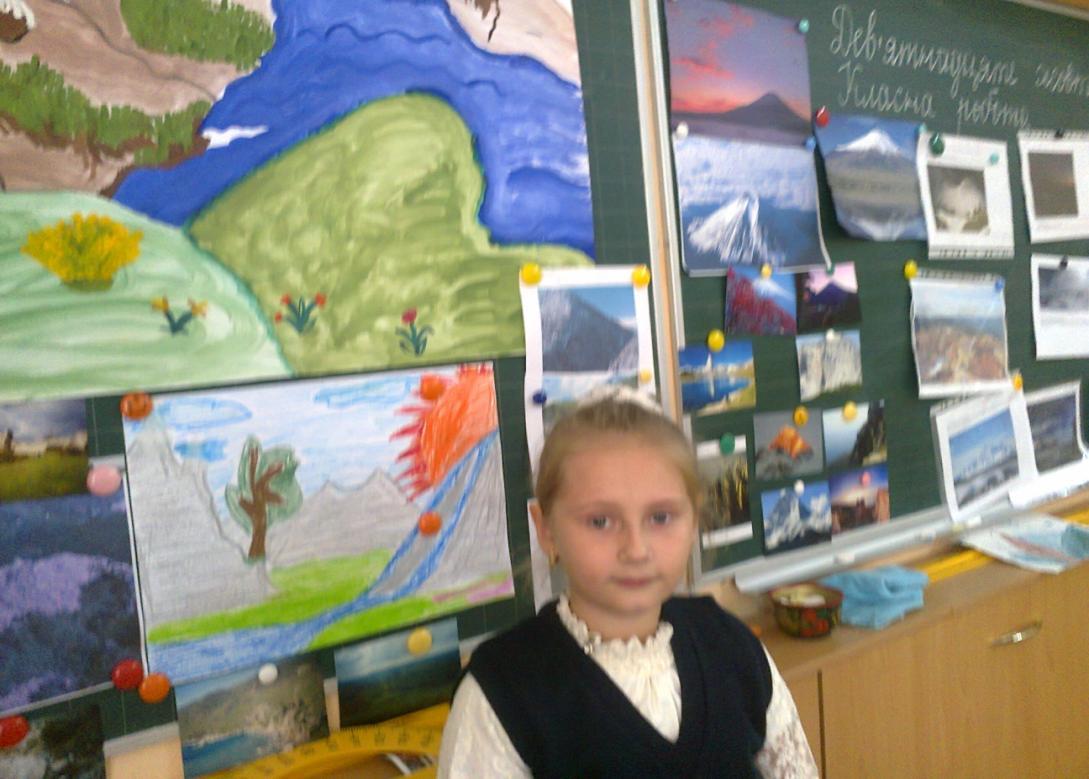 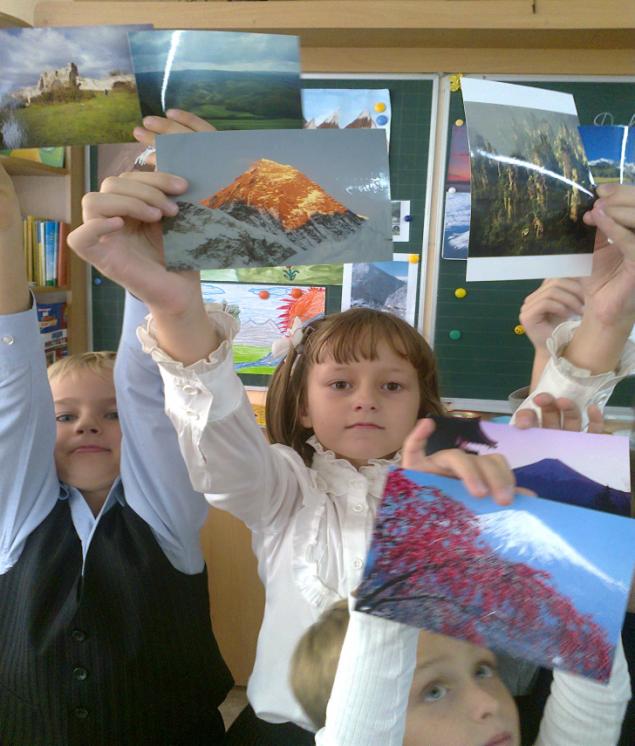 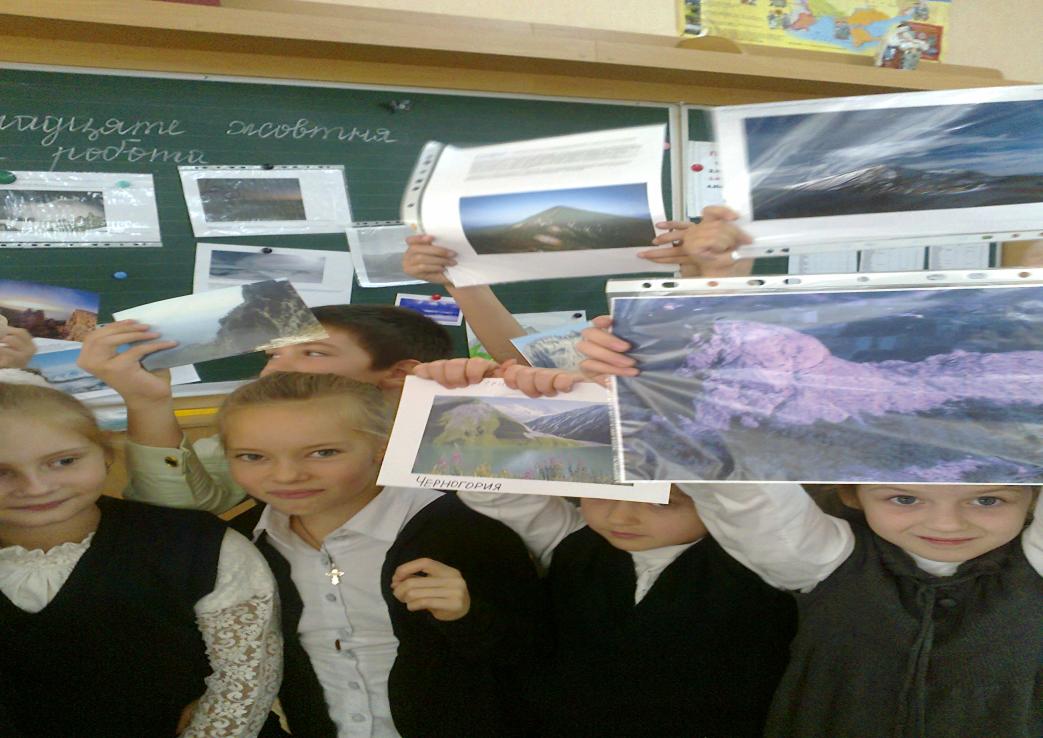 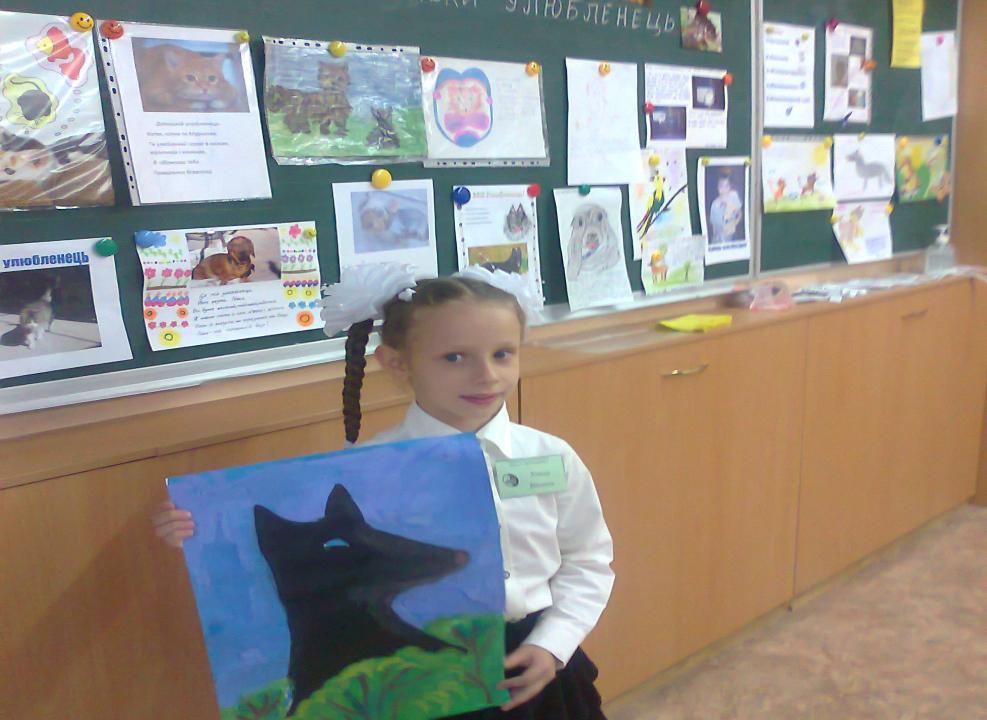 Хвилини творчості!
Використані джерела
Вікова та педагогічна психологія: Навч. посібник. / О.В. Скрипченко, Л.В. Долинська. З.В. Огороднійчук та ін. - 2 - ге вид. К.: Каравела. - 2007. - 400 с. 
Кравченко Т. Розвиток пізнавальної активності і самостійності учнів на уроках української мови. - Початкова школа. - 2001. - № 5. - С.12-15.
Лівандовська Л. Використання інтерактивних освітніх технологій у навчально-виховному процесі. - Директор школи. - 2004. - № 33 - 34. - С.42-45.
НіколенкоЛ, Т, Розвиток пізнавальної активності і самостійності учнів // Початкова школа. - 2001. - № 8. - 28.
Пєхота О. М. Освітні технології: навч.-метод. посіб. / О. М. Пєхота, А. З. Кіктенко, О. М. Любарська. – К.: А.С.К. – 2003. – С. 109–127.
Л. Вчимося гратися // Поняття гри, її види, дидактична гра, загадки, їх будова, анаграми, мета грами, ребуси. - Початкова освіта. - 2004. - № 25. - С.21 - 23.
Савченко О.Я. Дидактика початкової школи: Підручник для студентів педагогічних факультетів. - К.: Абрикос, 1997. - С.292.
Ресурси інтернету.
Дякую за увагу
Працю вчителя ні з чим не можна ні порівняти, ні зіставити. Ткач уже через годину бачить плоди своїх турбот. Сталевар через кілька годин радіє з вогненного потоку металу — це вершина його мрії; орач, сіяч, хлібороб через кілька місяців милується колосками і жменею зерна, вирощеного на полі... А вчителеві треба працювати роки і роки, щоб побачити предмет свого творіння….
                                              В.О.Сухомлинський